蜀南竹海
xcxiao@uestc.edu.cn
蜀南竹海
2014/05/28—05/30随学校老人旅游团游蜀南竹海，老伴因膝关节不适未同行。两晚住宿于山上的同一酒店，减少了车旅之苦。
蜀南竹海位于四川省宜宾市的东南长宁县，离成都约400km ，是一片面积一百多平方公里的竹林，间有楠木等极少树木，核心景区约44平方公里，山峦起伏，既有高山湖泊，瀑布飞泉，悬崖断壁，又有林荫隧道，古寺道观，竹材美食，是值得自由自在去游览一番的景点。
回程时顺道游李庄古镇，抗日战争时期同济大学迁此，还有营造学社，梁思成林徵因故居也离此不远。
莫干山也是竹林世界，由于名人效应，似乎名气更大，如果真想休闲看竹，这里似乎应是第一选择。
本篇是简记游程的图说。宜宾是进出蜀南竹海的门户，先从宜宾说起。
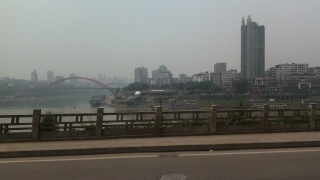 宜宾，金沙江和岷江在此汇合成长江，图中央银白球体为长江零公里标志。左为金沙江，右为岷江，车行在长江大桥上手机拍摄
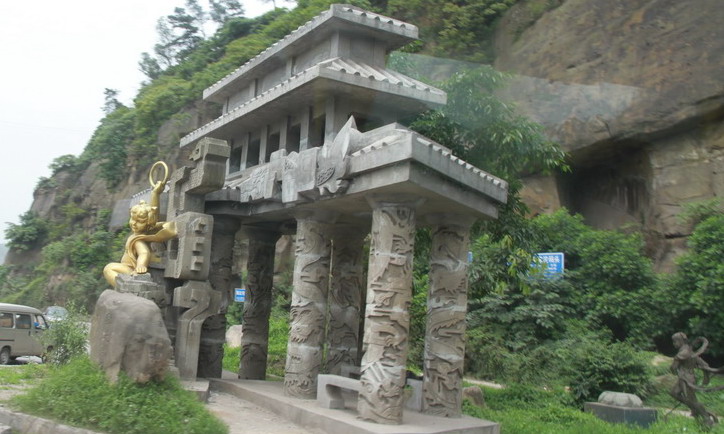 宜宾，传说中的哪吒故里，右下角为哪吒原型，主体为适应旅游之需而修建。车窗手机照
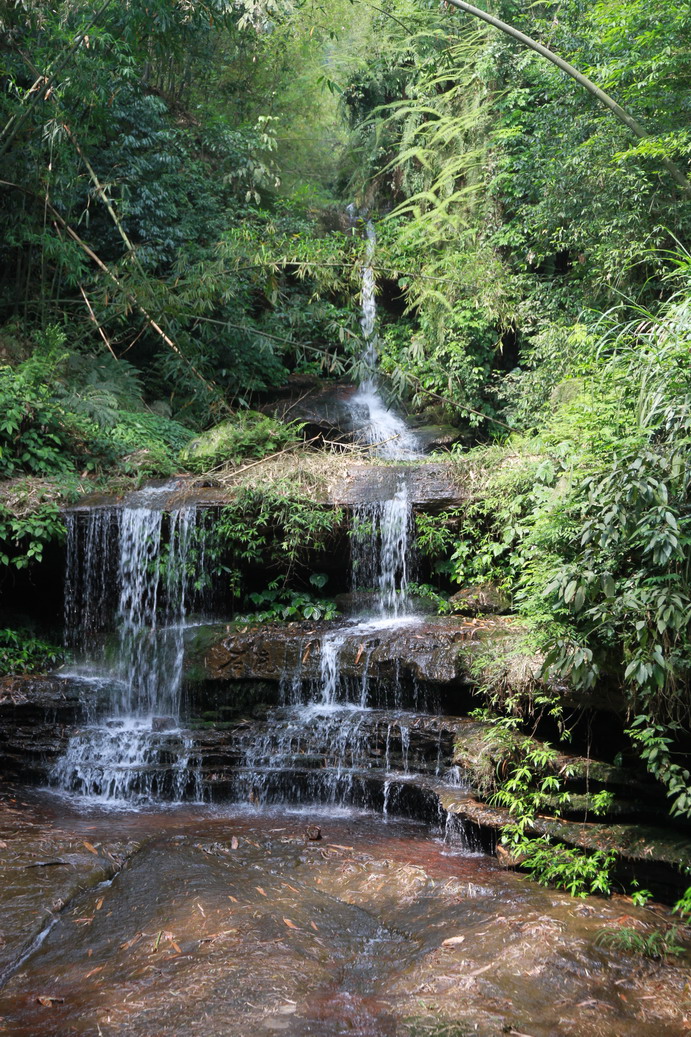 进入蜀南竹海，第一站是忘忧谷
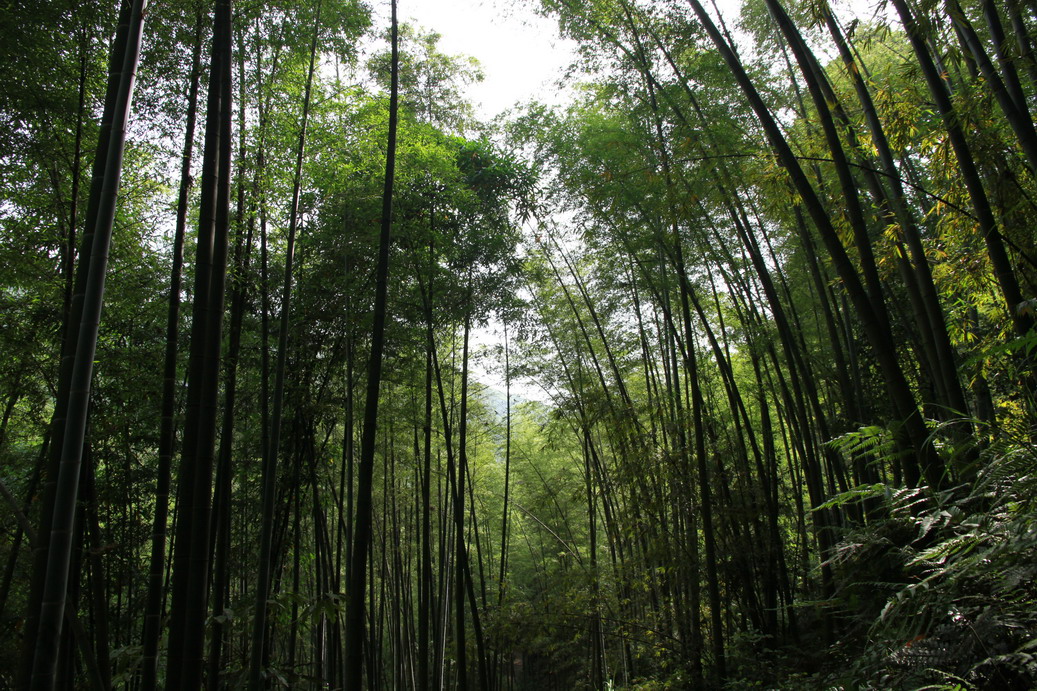 进入这样的幽境，烦恼自消
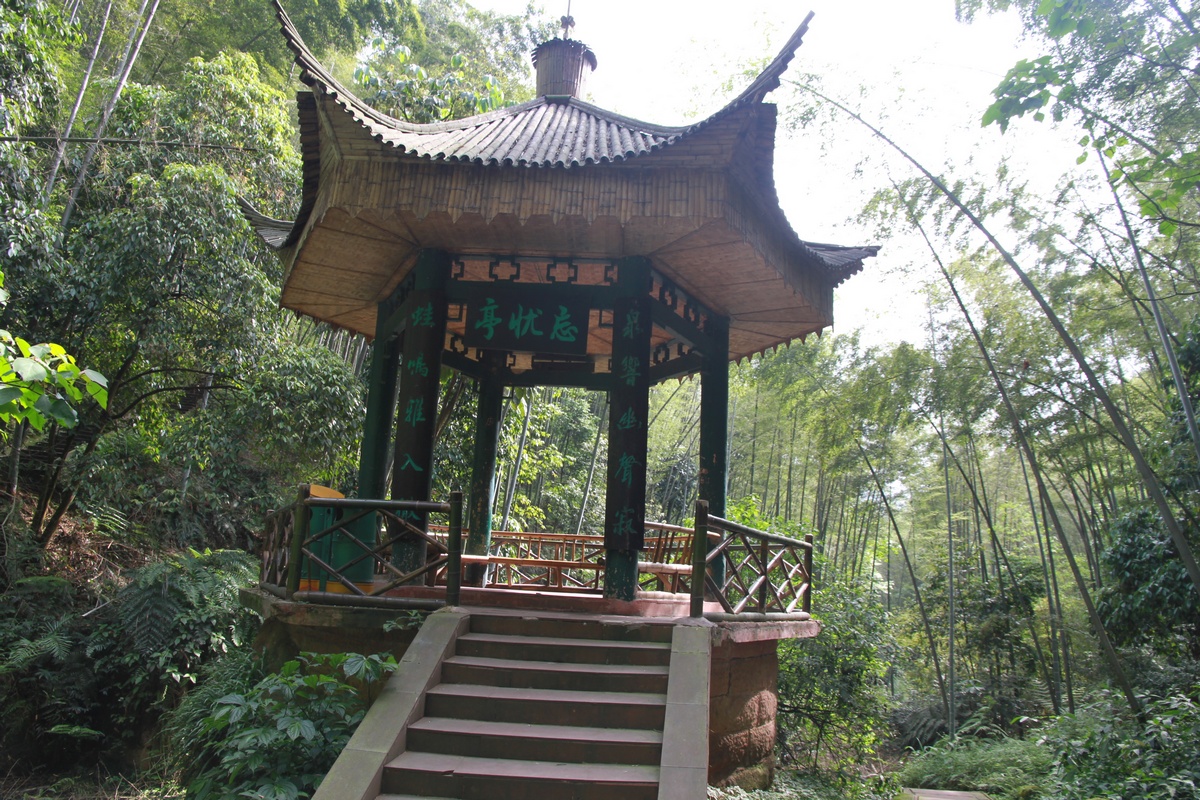 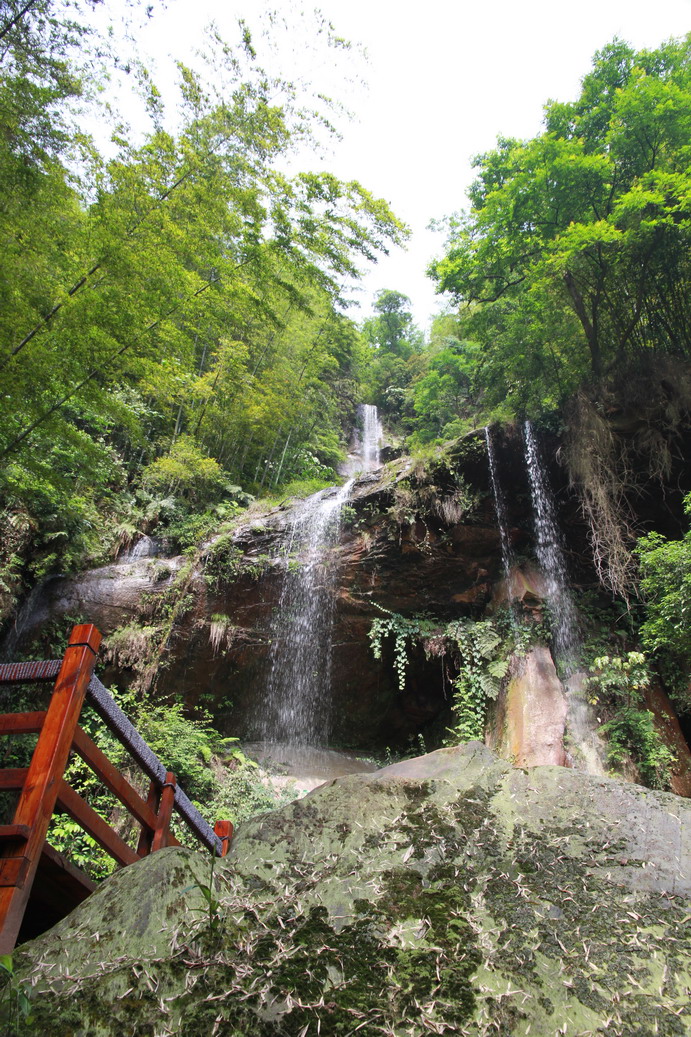 忘忧谷终点站
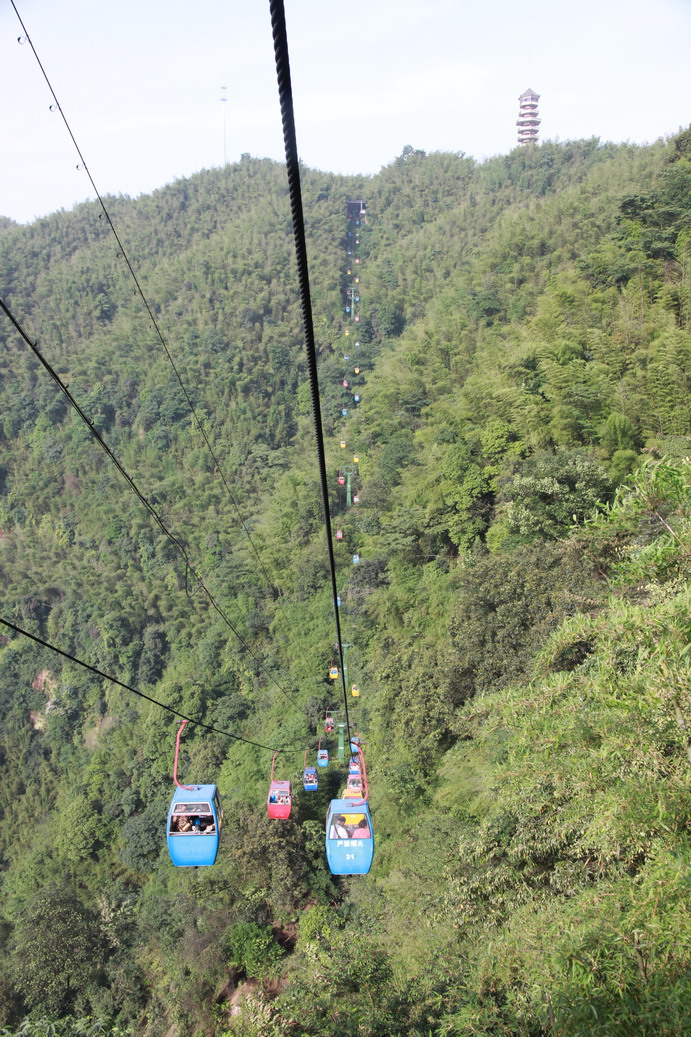 登山缆车，单程23分钟
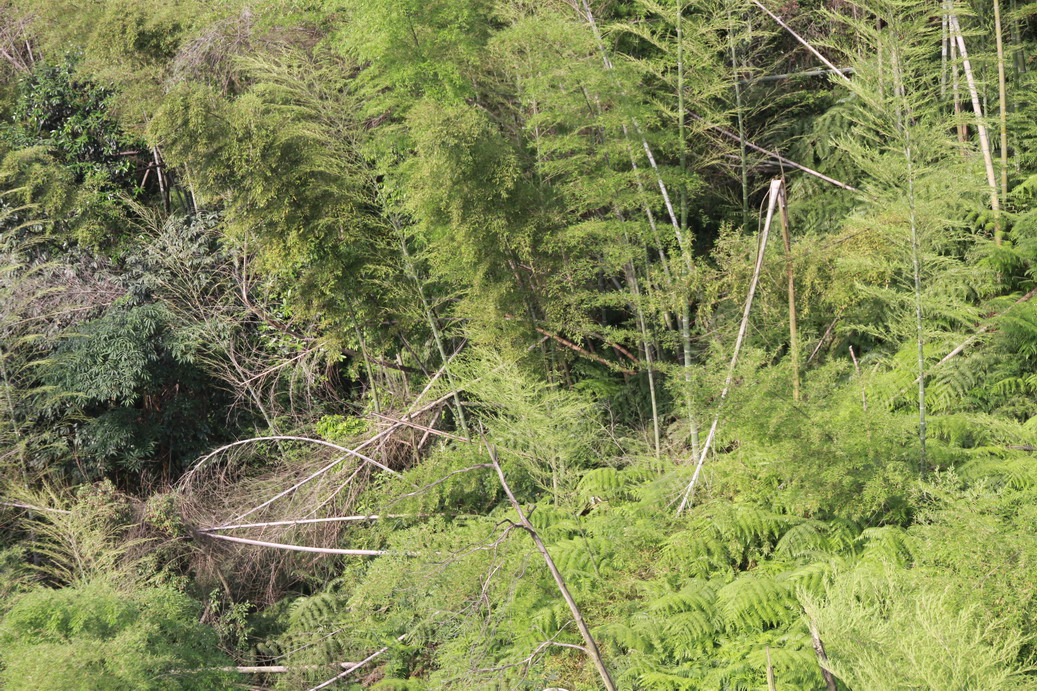 竹林的原始生态
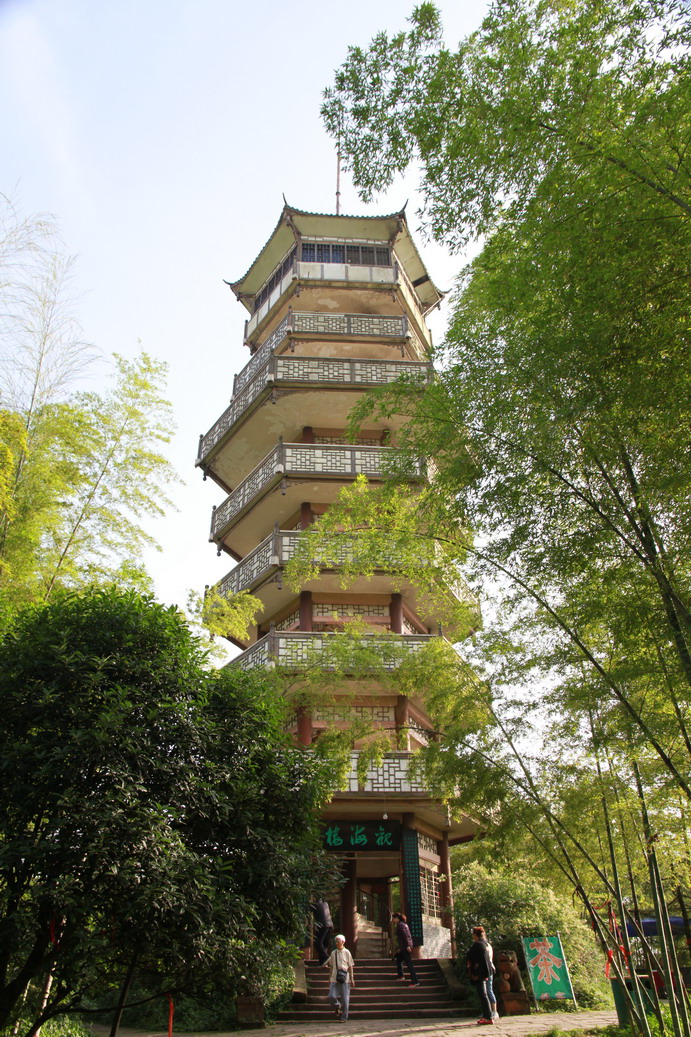 观海楼，缆车上看到的那个山顶高塔
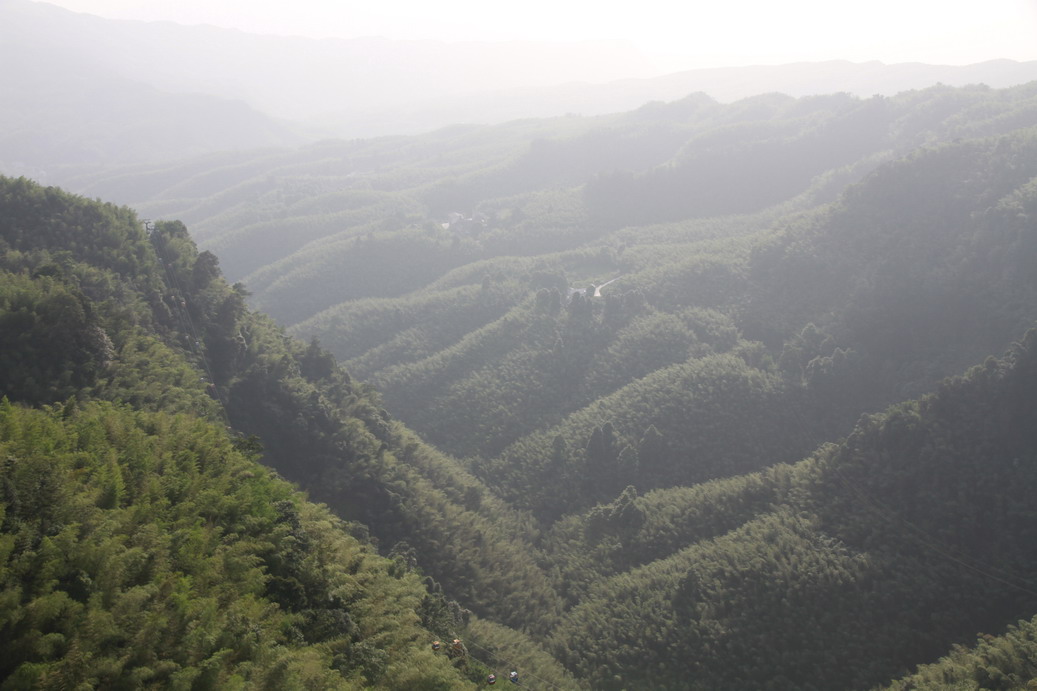 登塔顶，观竹海。缆车沿左边弧线运行
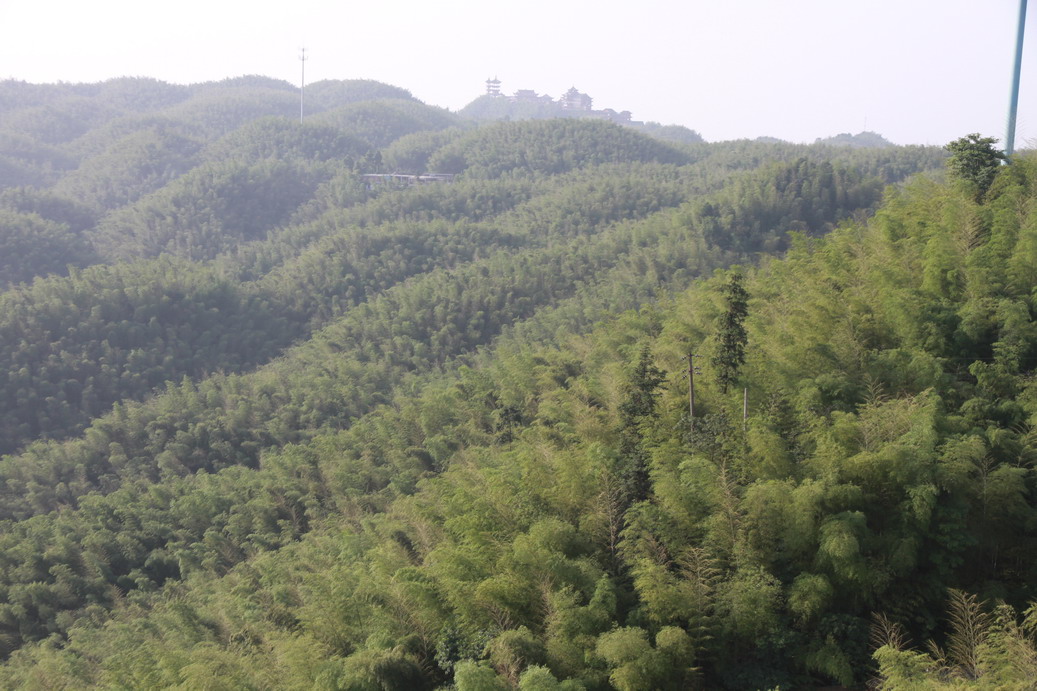 塔顶所见，这一带就是蜀南竹海1000多米高的山顶部位
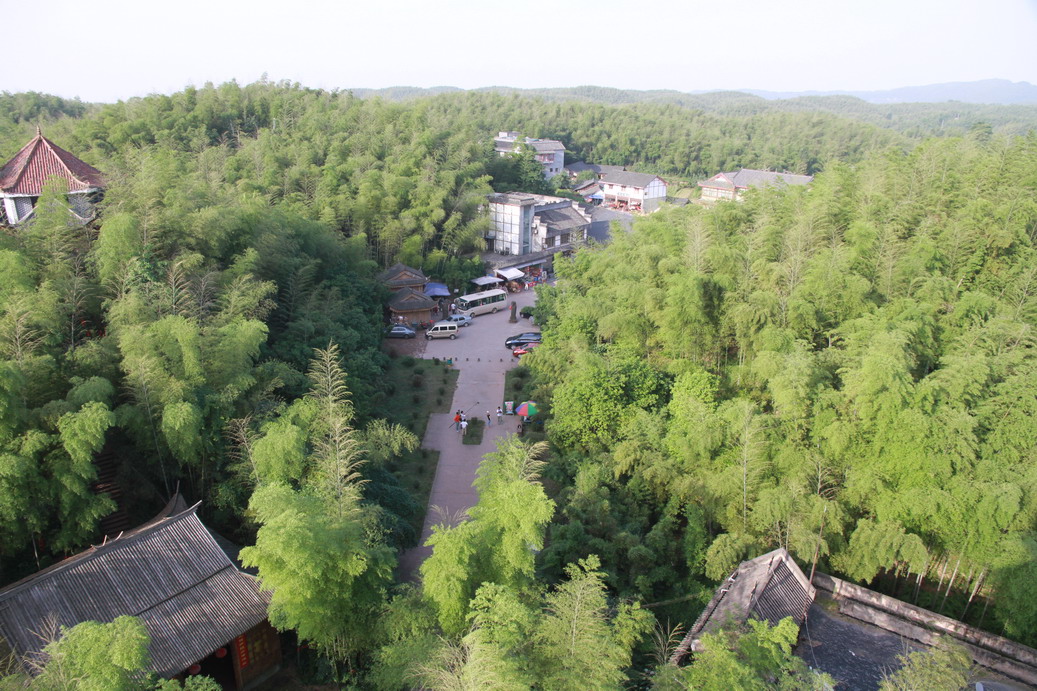 极目所至，全是无尽竹林
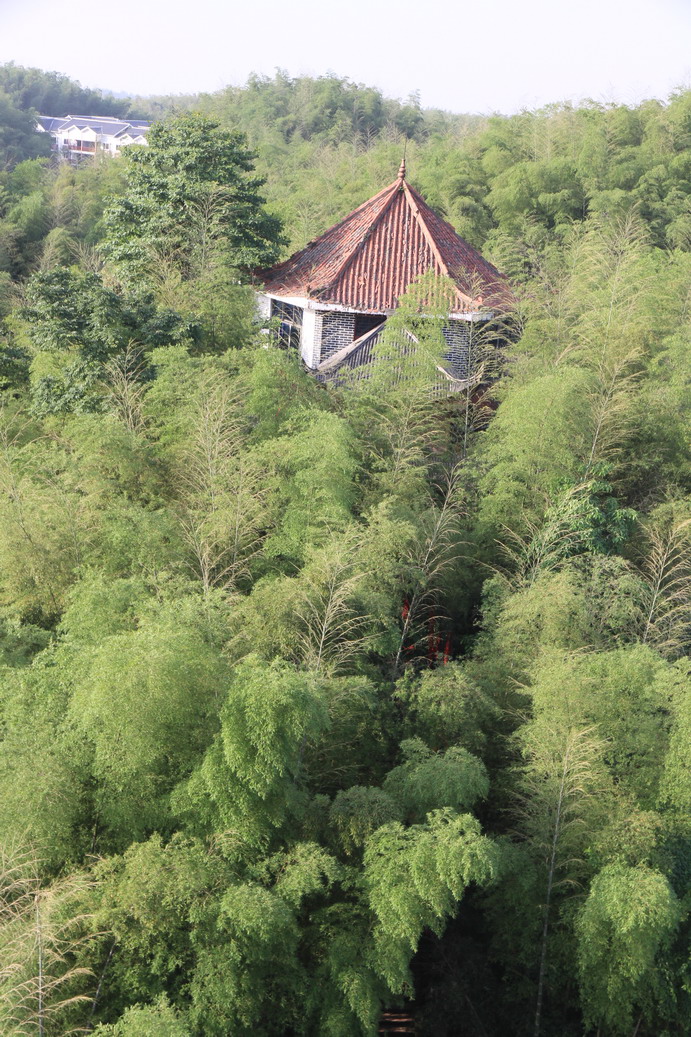 塔顶俯视
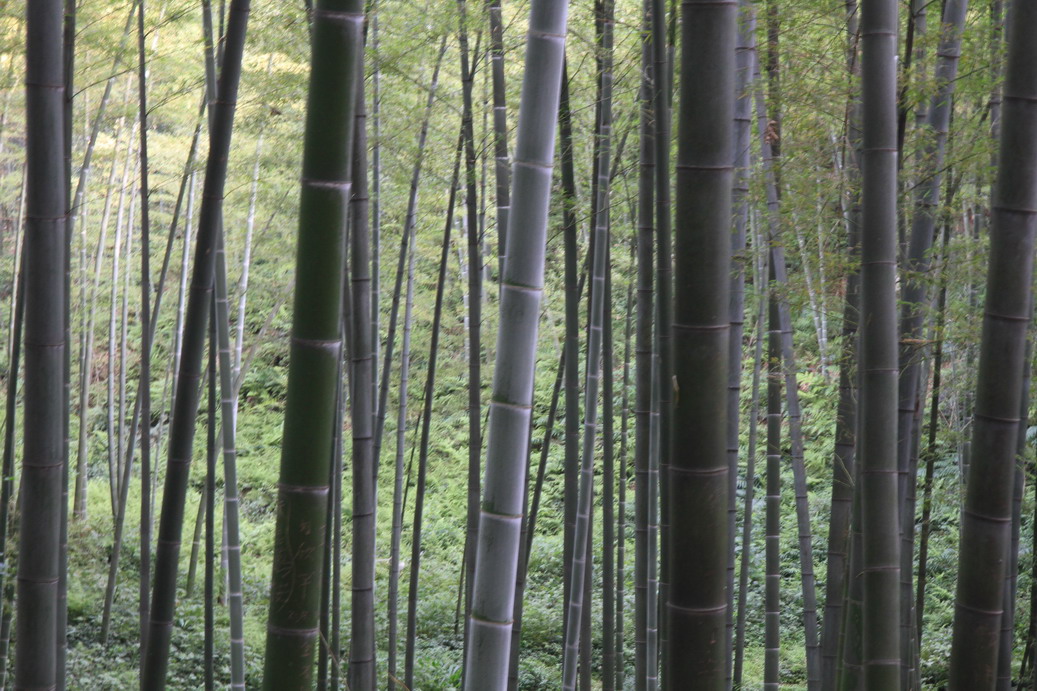 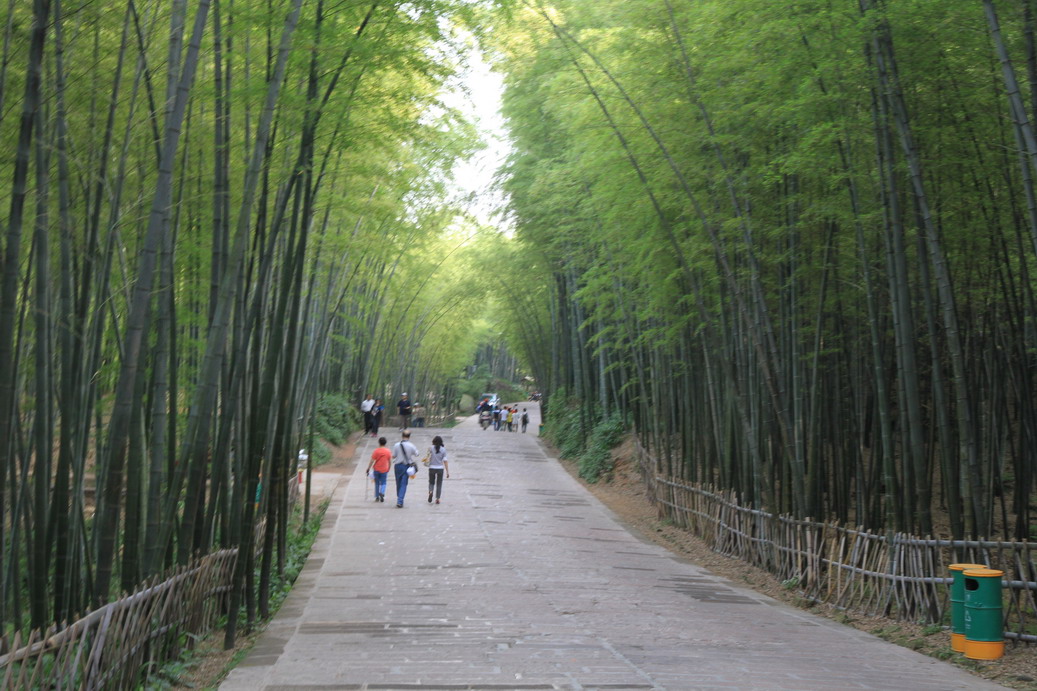 翡翠长廊
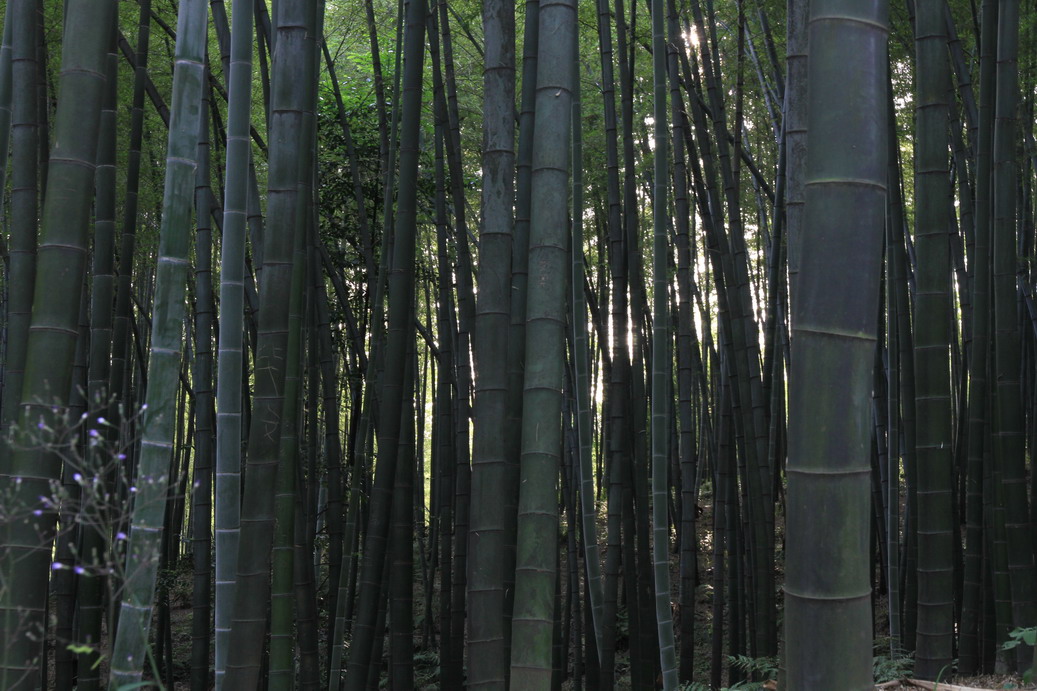 能看到那右上方的太阳吗？
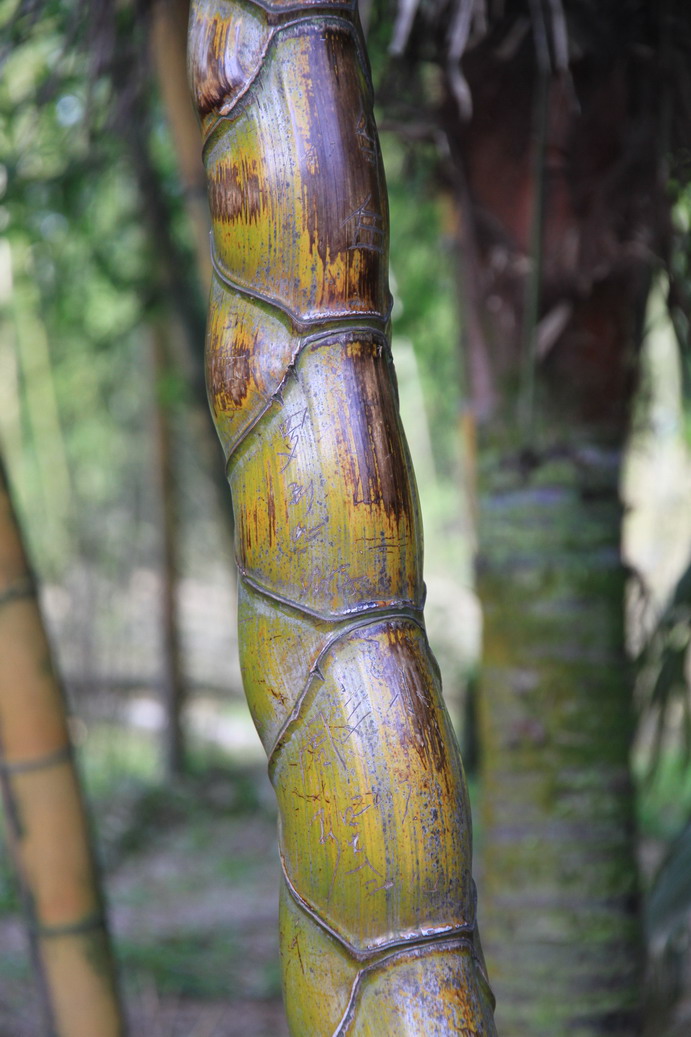 人面竹，稀缺品种
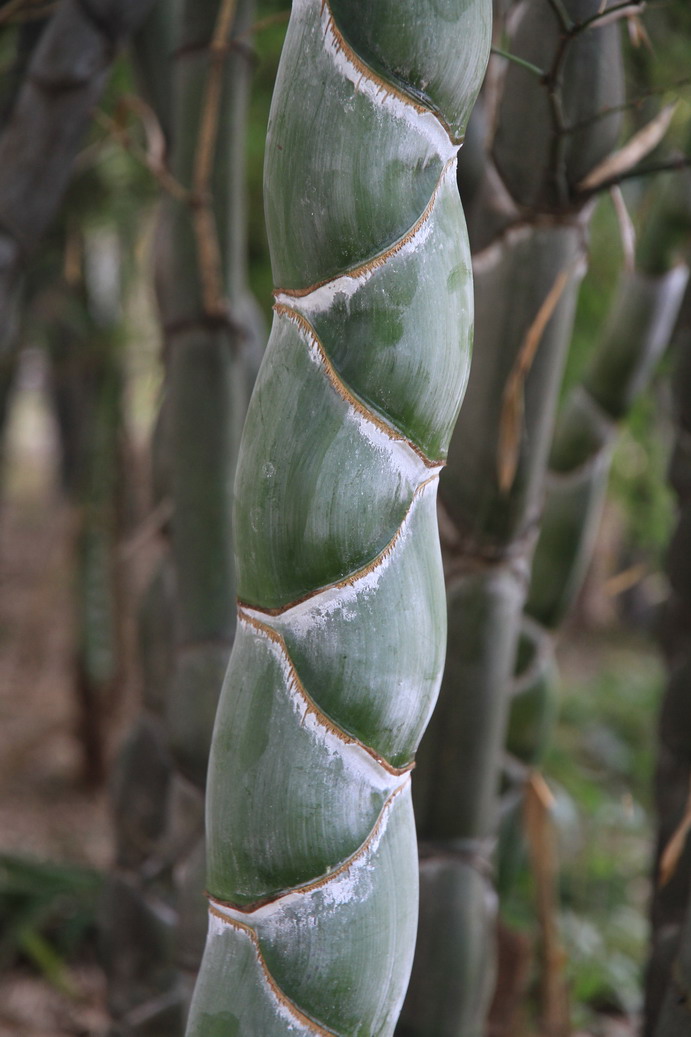 人面新竹林
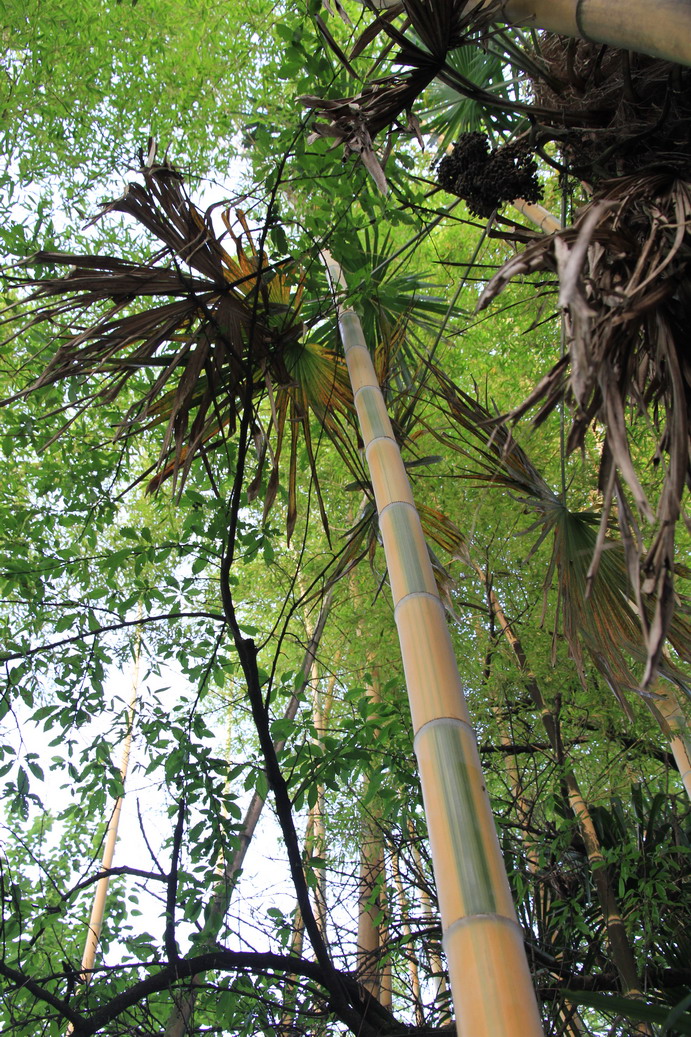 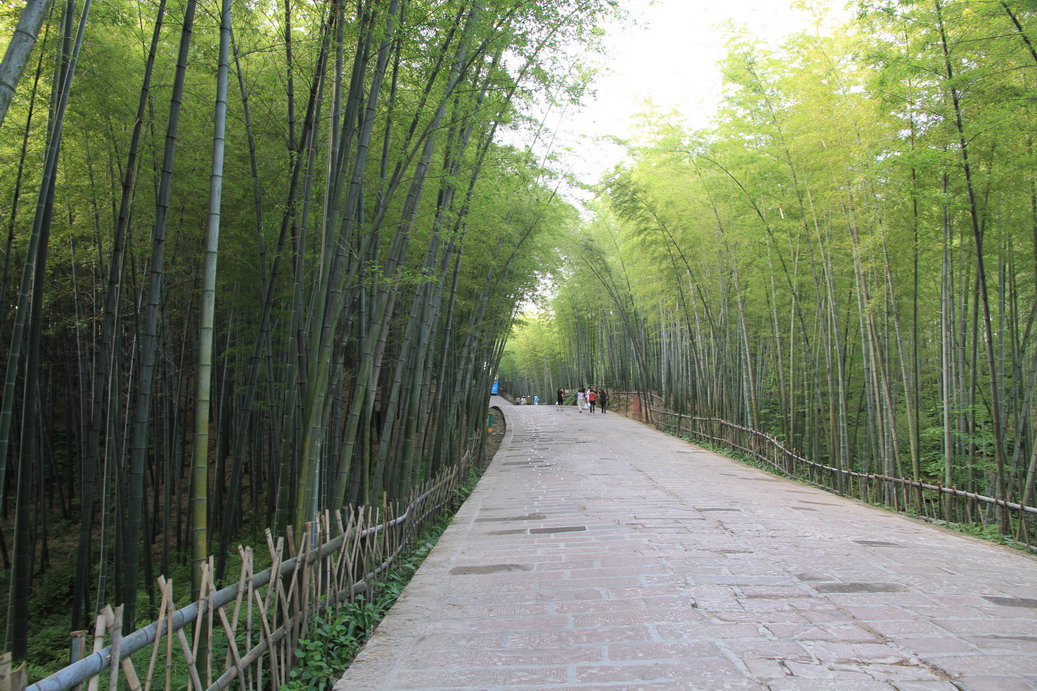 回头再看翡翠长廊
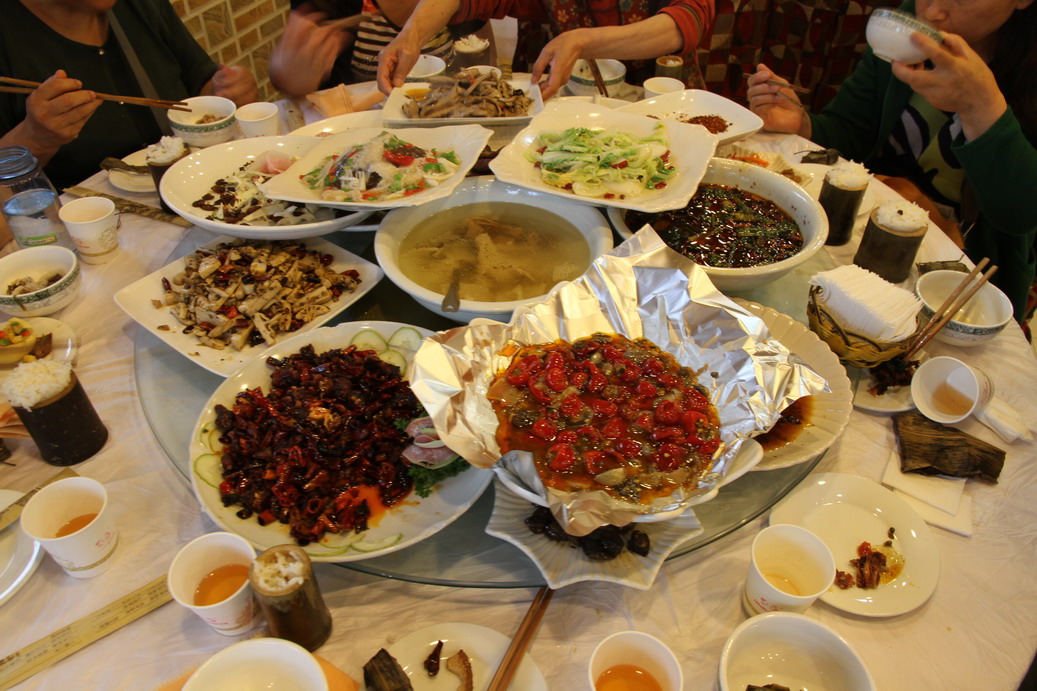 美食---全竹筵
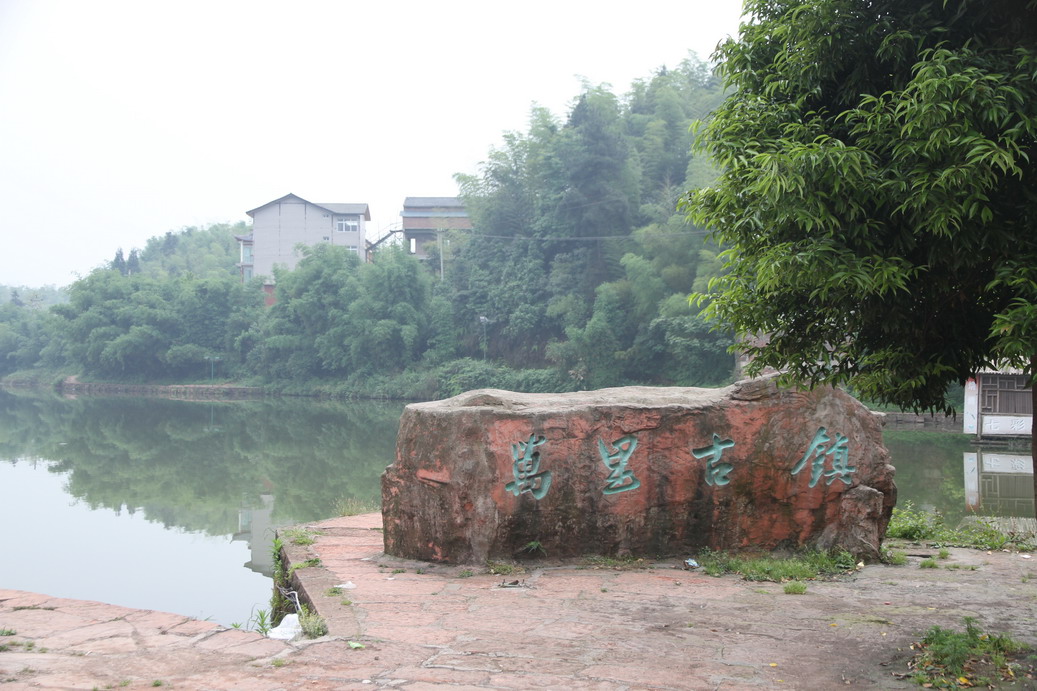 住宿酒店所在地---山顶的万里古镇
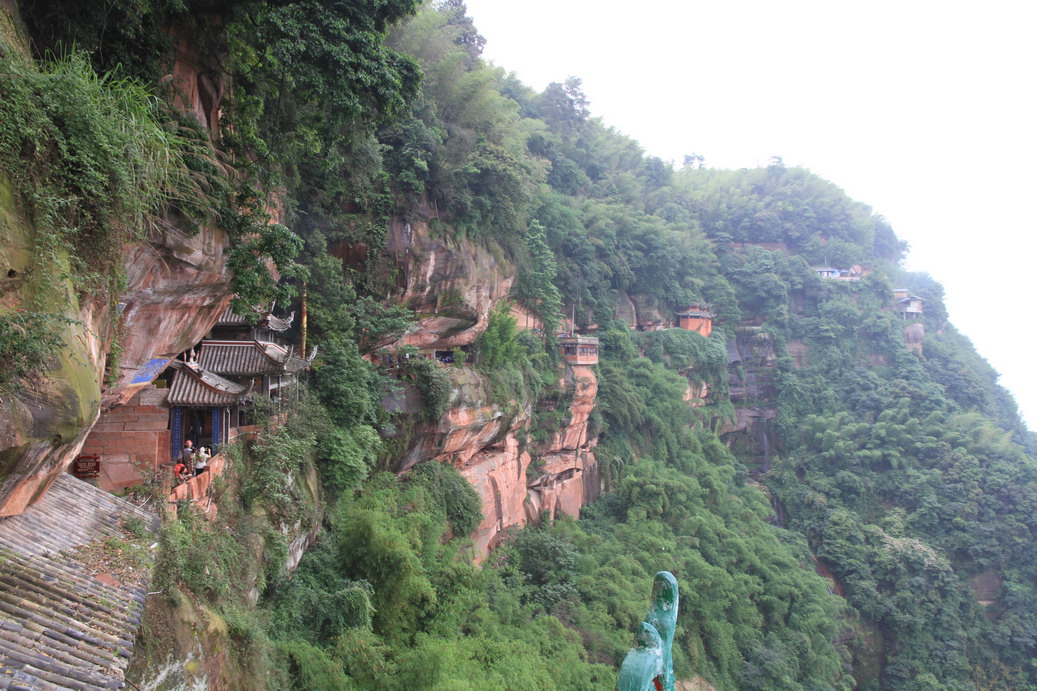 下行2000级台阶，到达悬崖古寨---天宝寨
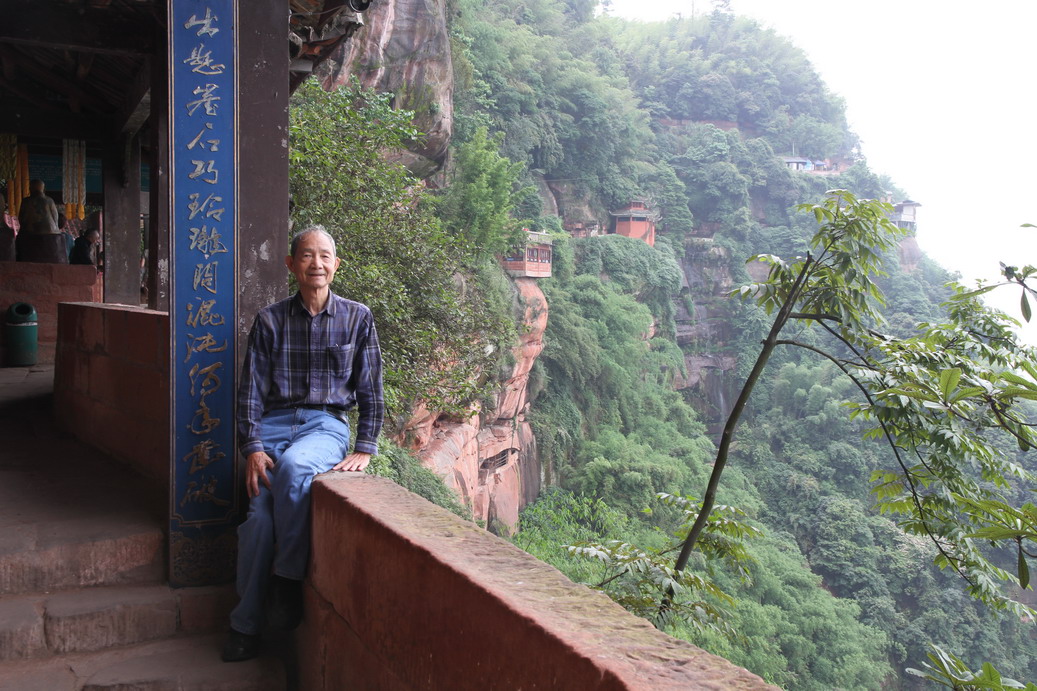 崖边留影
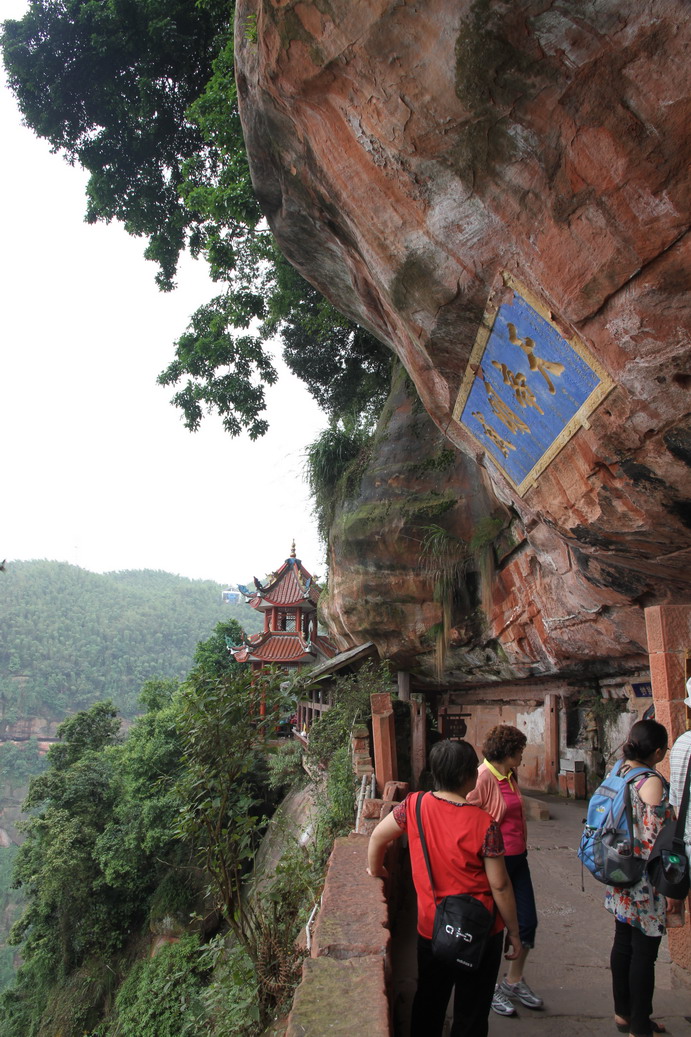 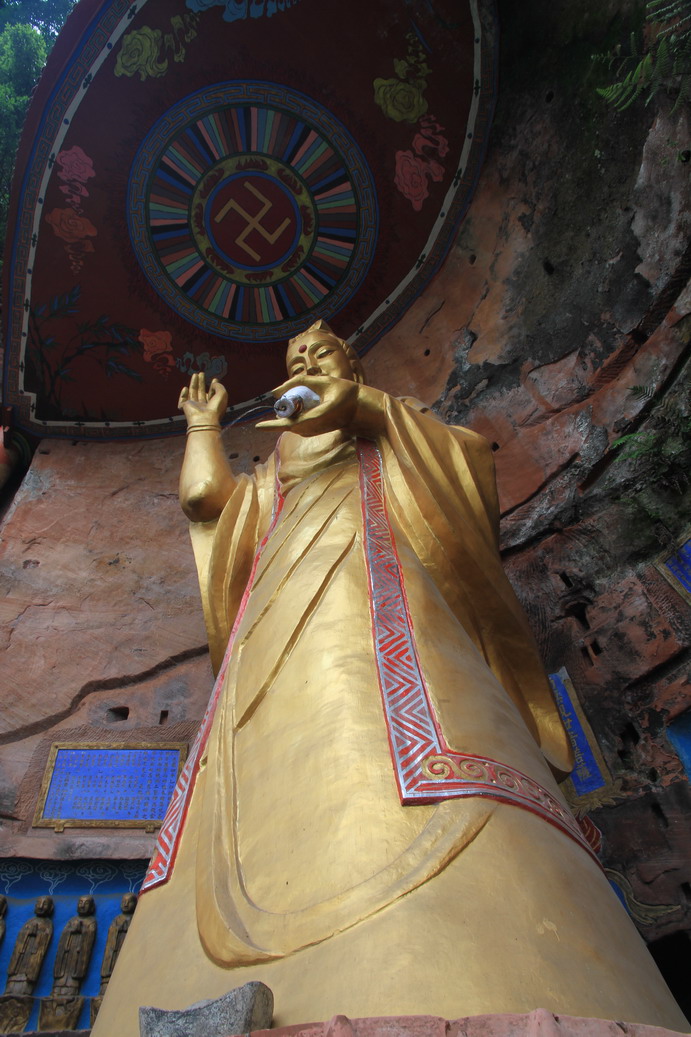 观音菩萨
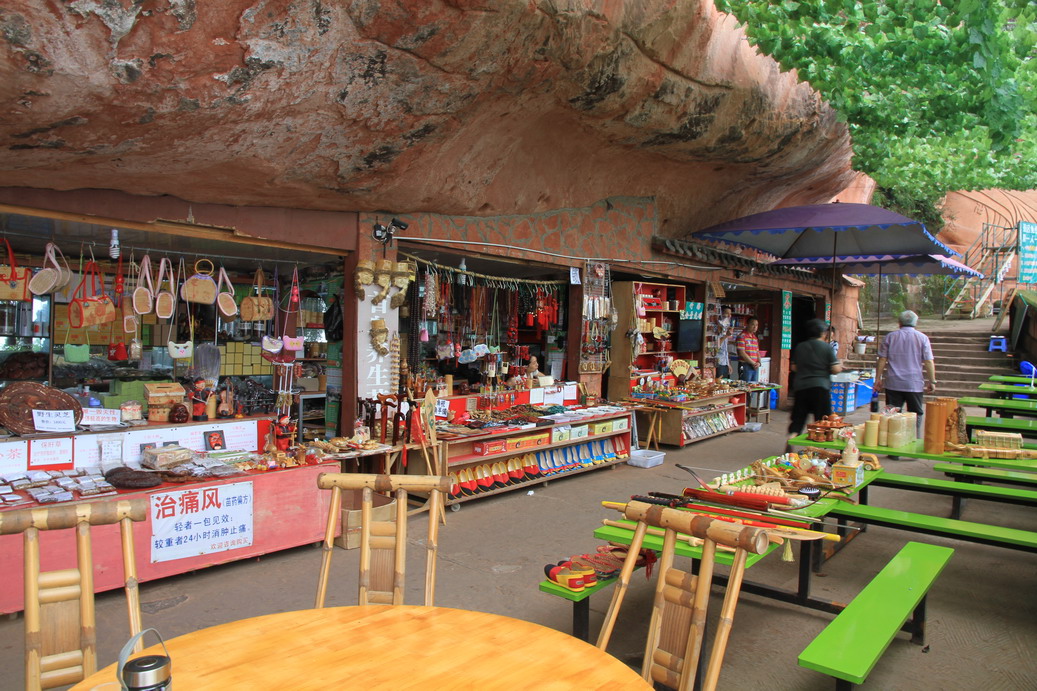 悬崖商店
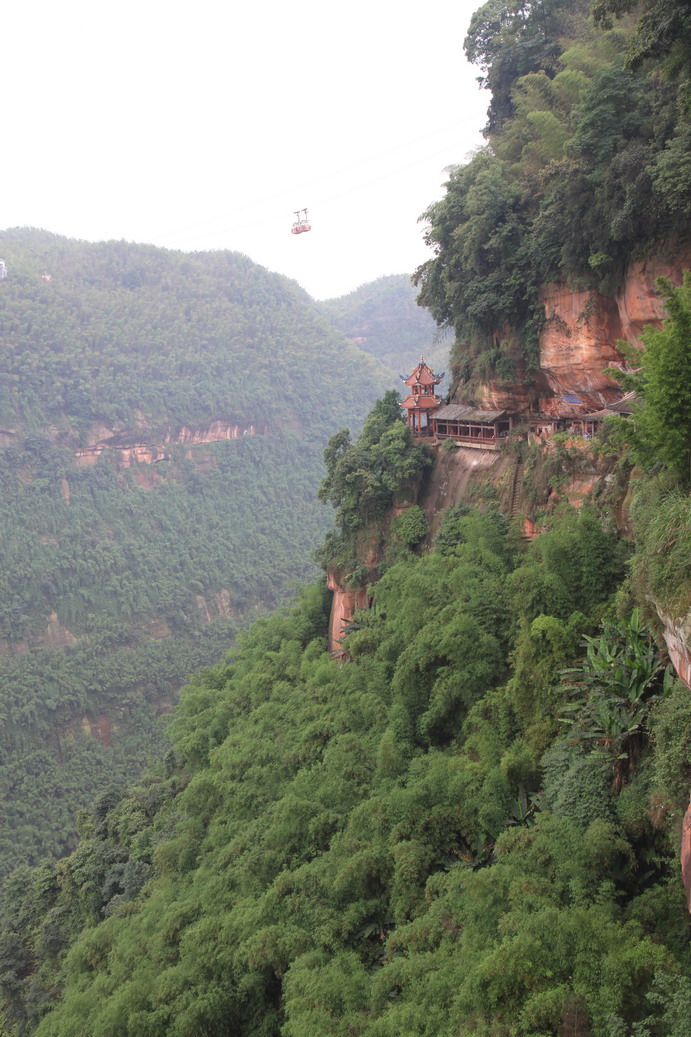 峡谷，悬崖，栈道和缆车
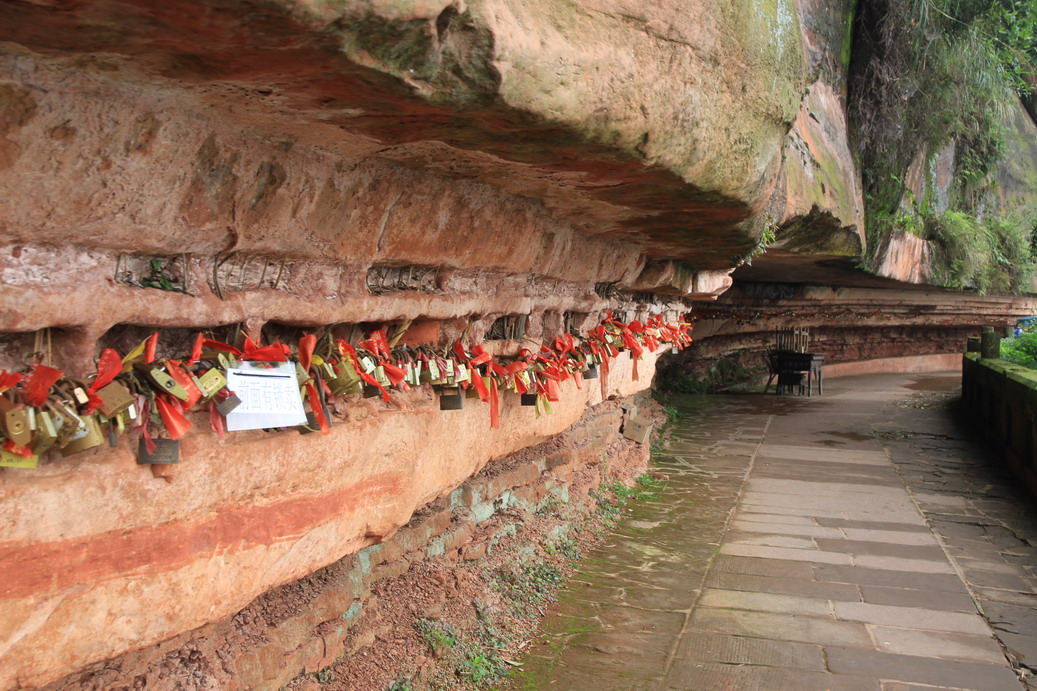 这里也有同心锁
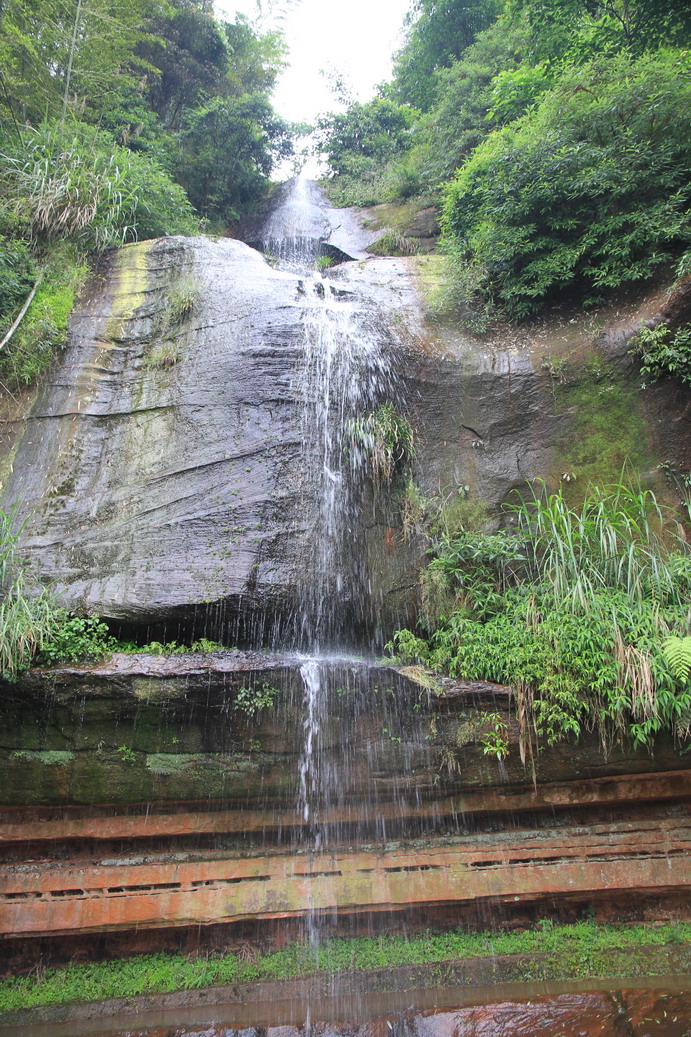 悬崖栈道上的飞泉
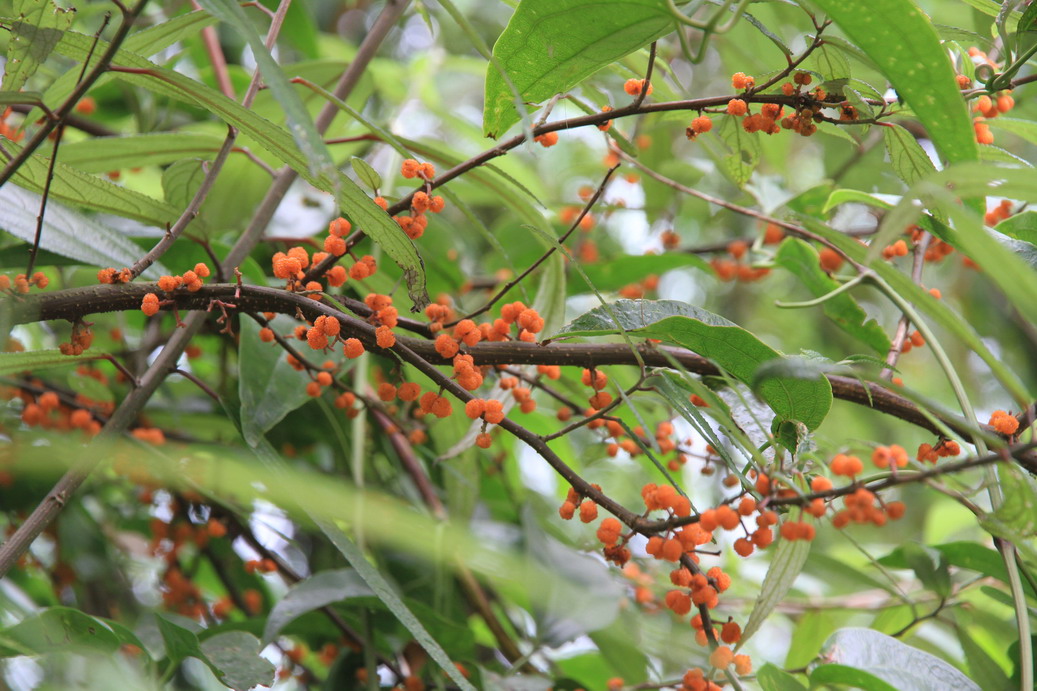 高山野果
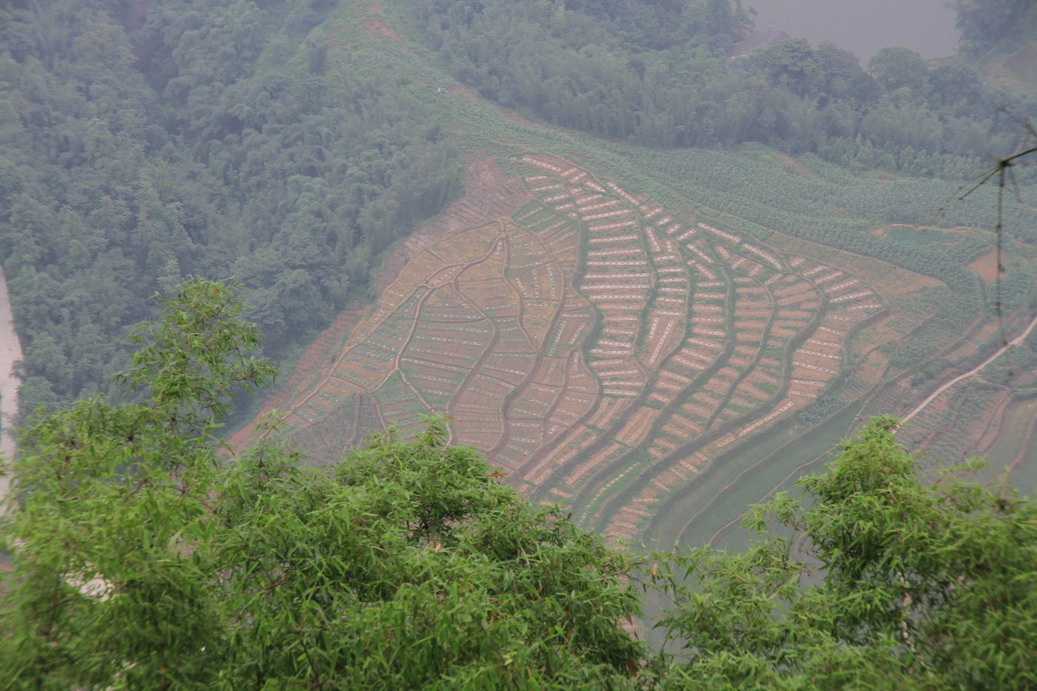 峡谷中的梯田
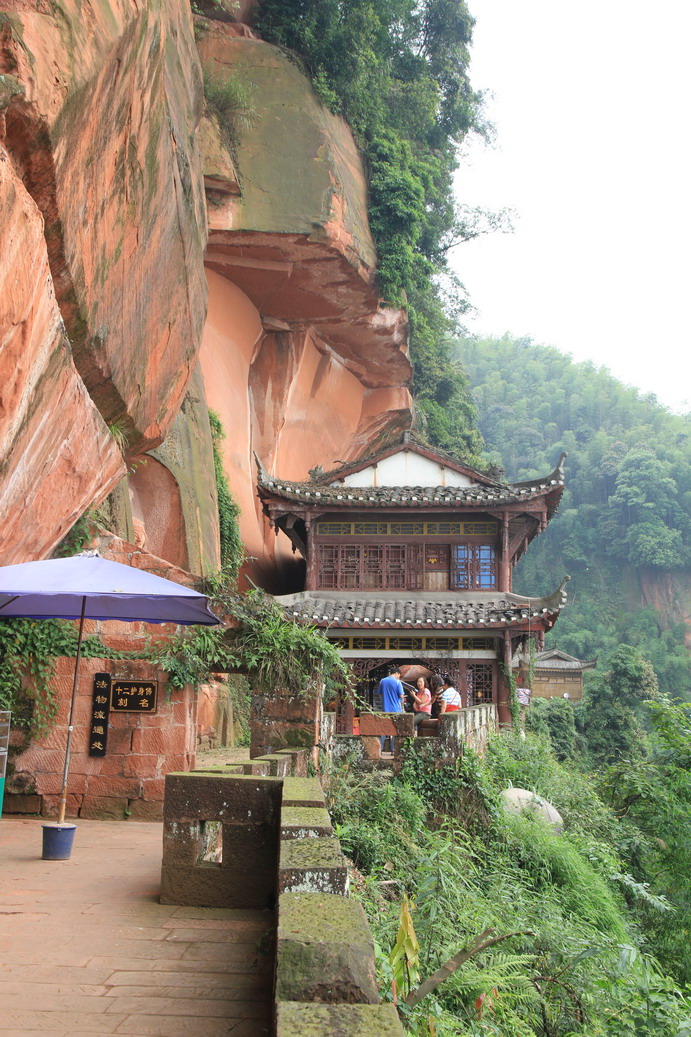 1500米的悬崖栈道快走完了
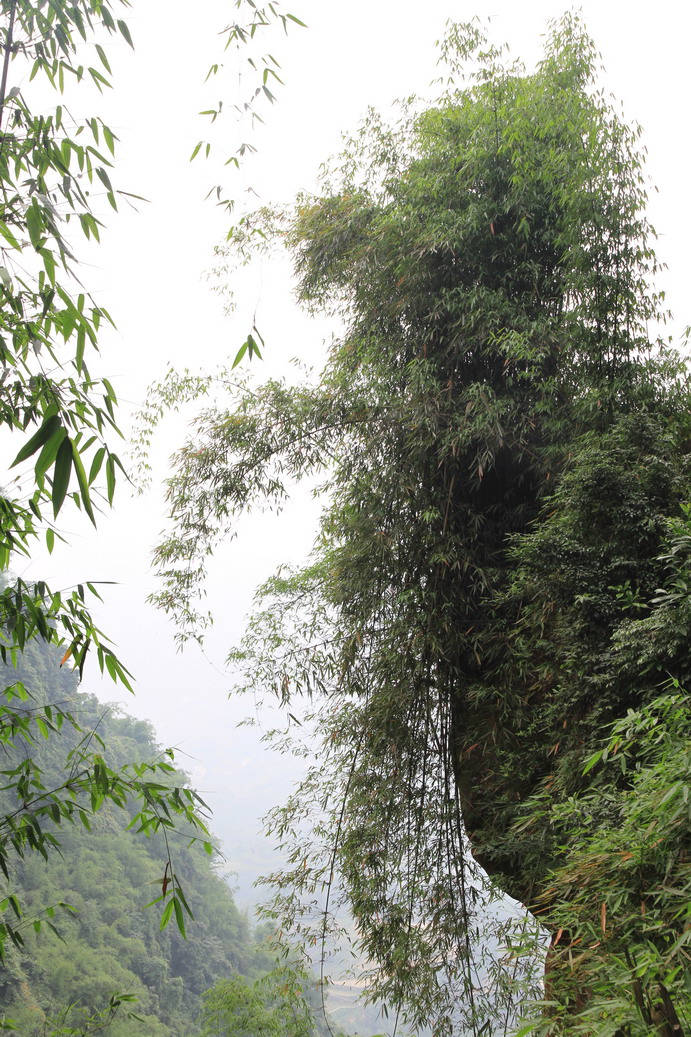 绿孔雀
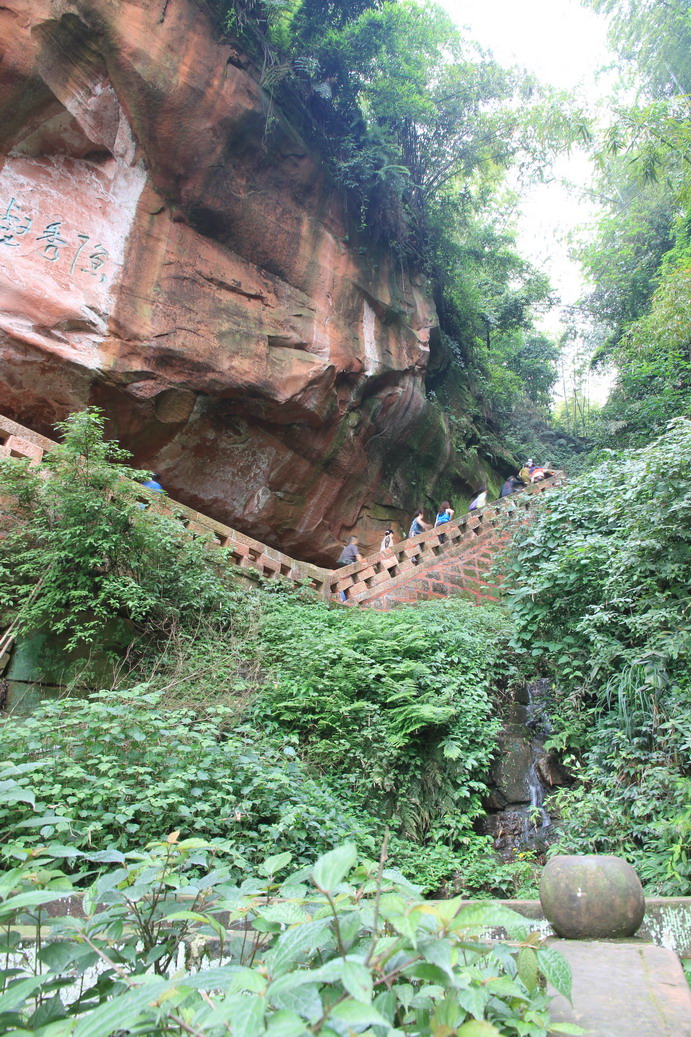 再登2000步台阶，从天宝寨回到山顶
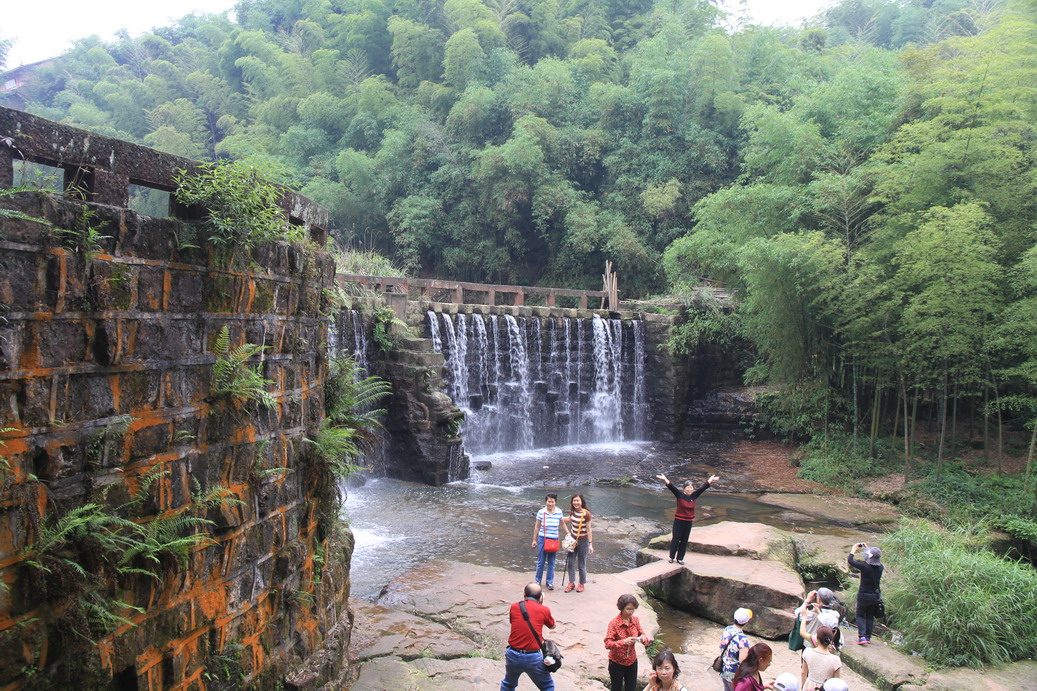 开始七彩瀑之游
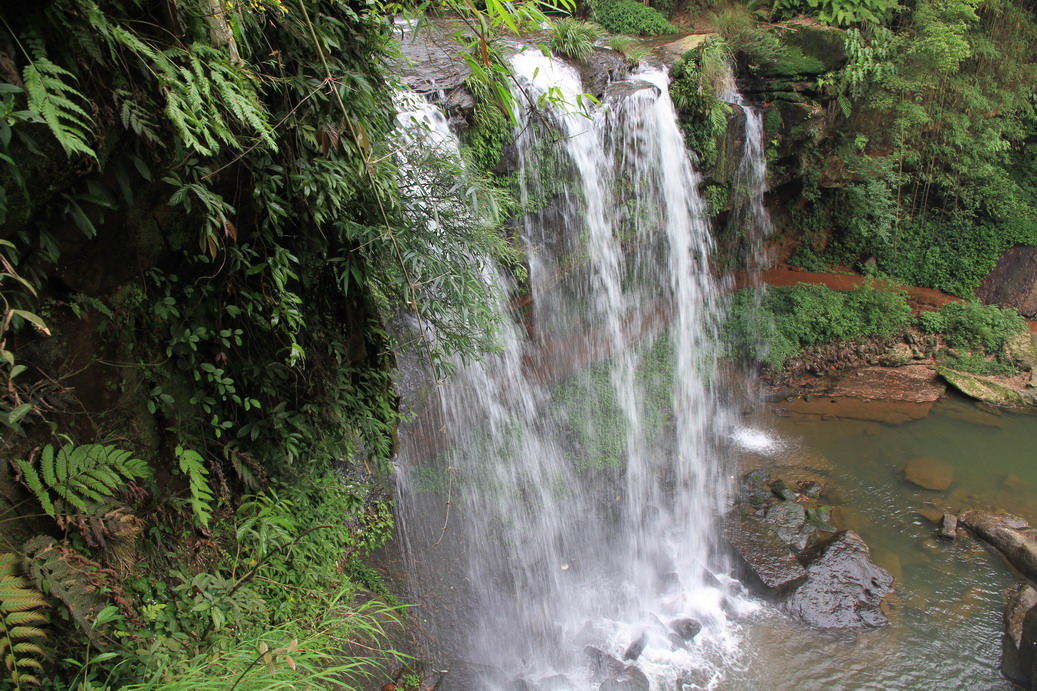 这一级瀑布没有人工堆砌的迹象
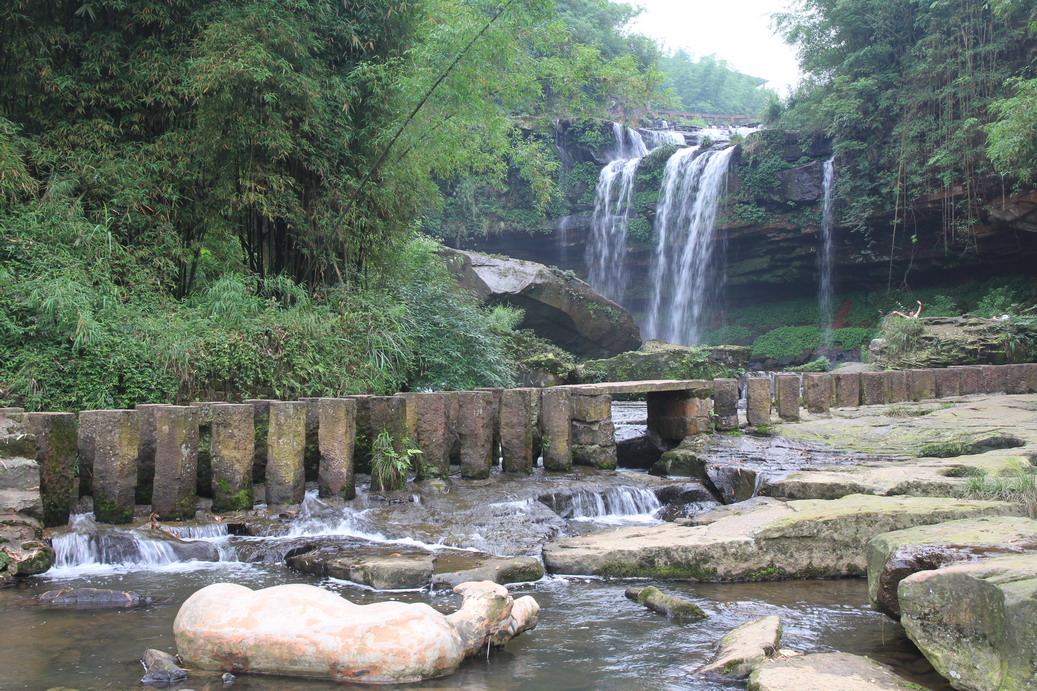 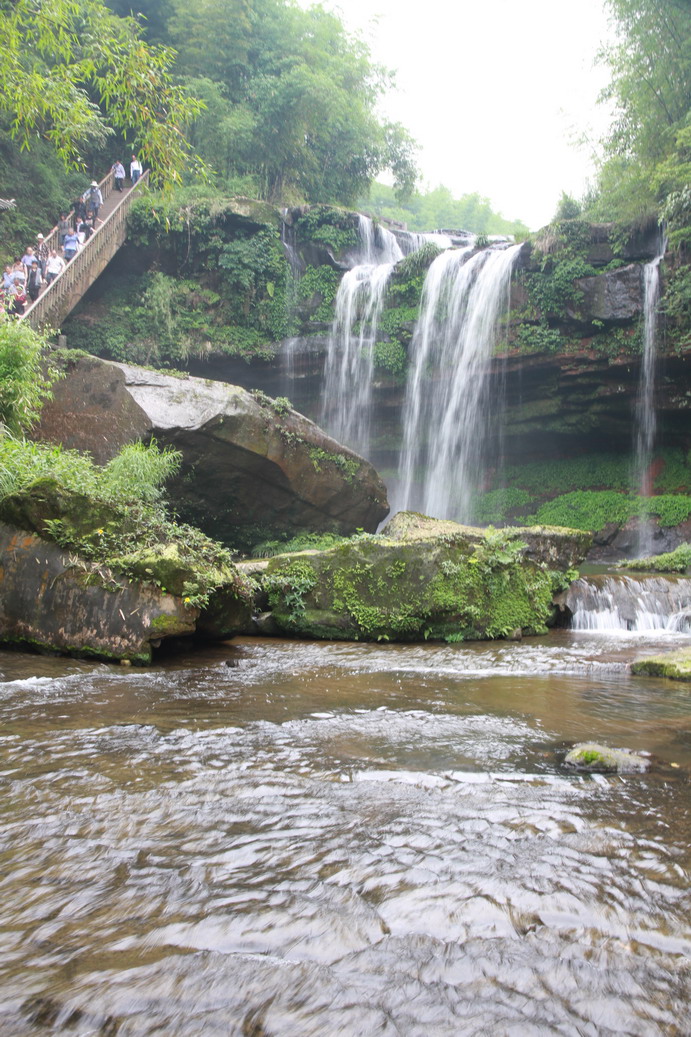 天然瀑布加人工修建的游人通道
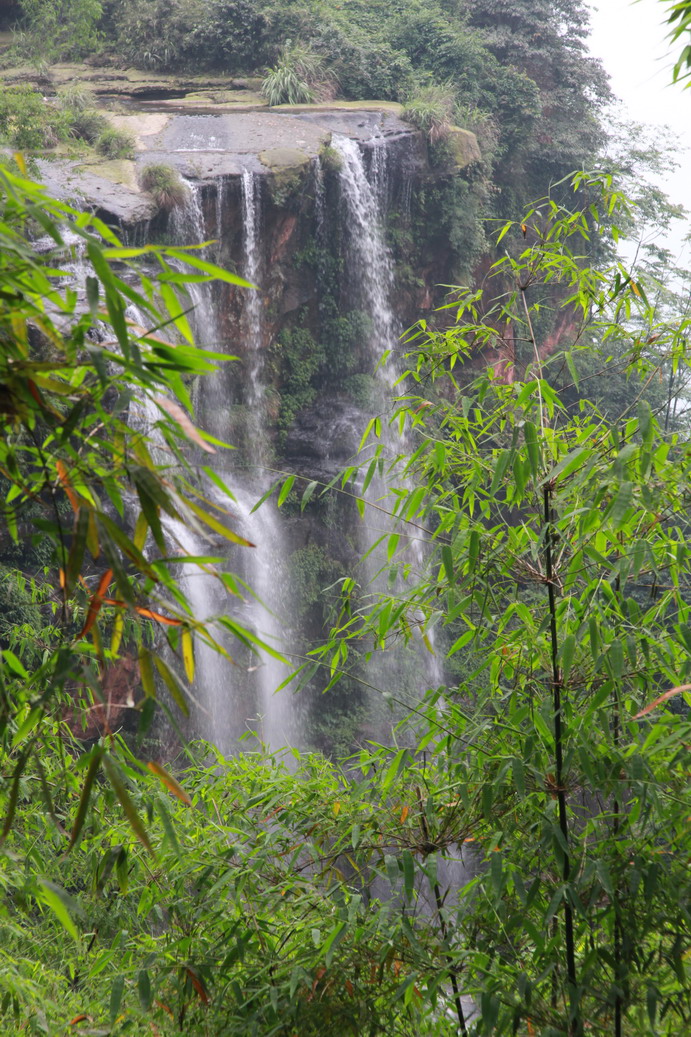 最后一级瀑布
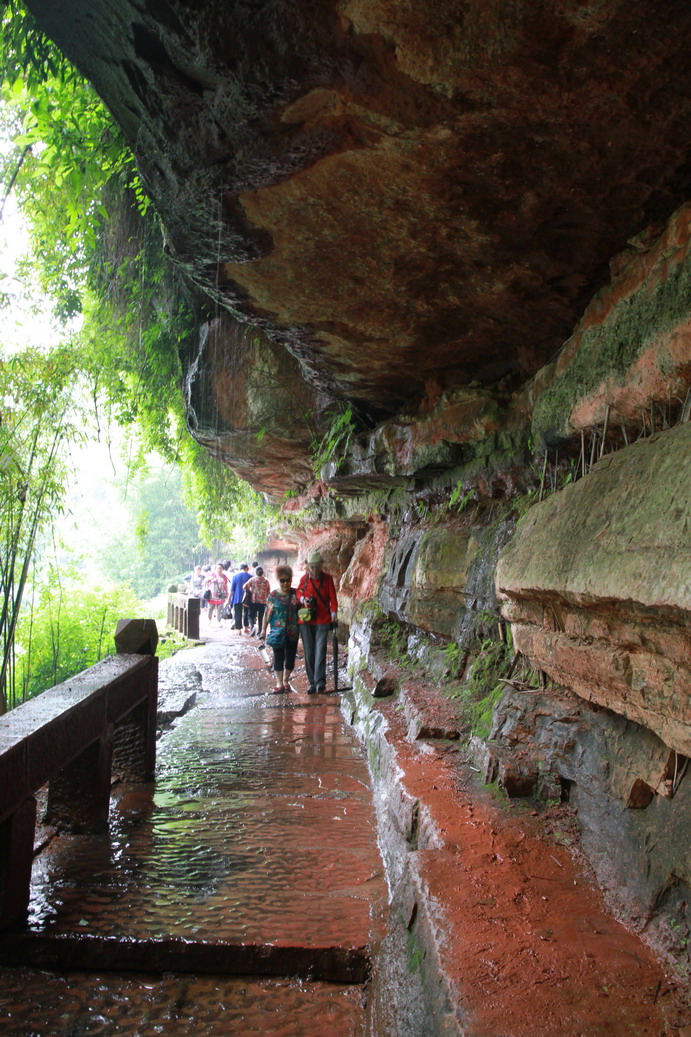 不走回头路，沿峭壁半山腰上的栈道绕行数百米，拾级而上至另一出口
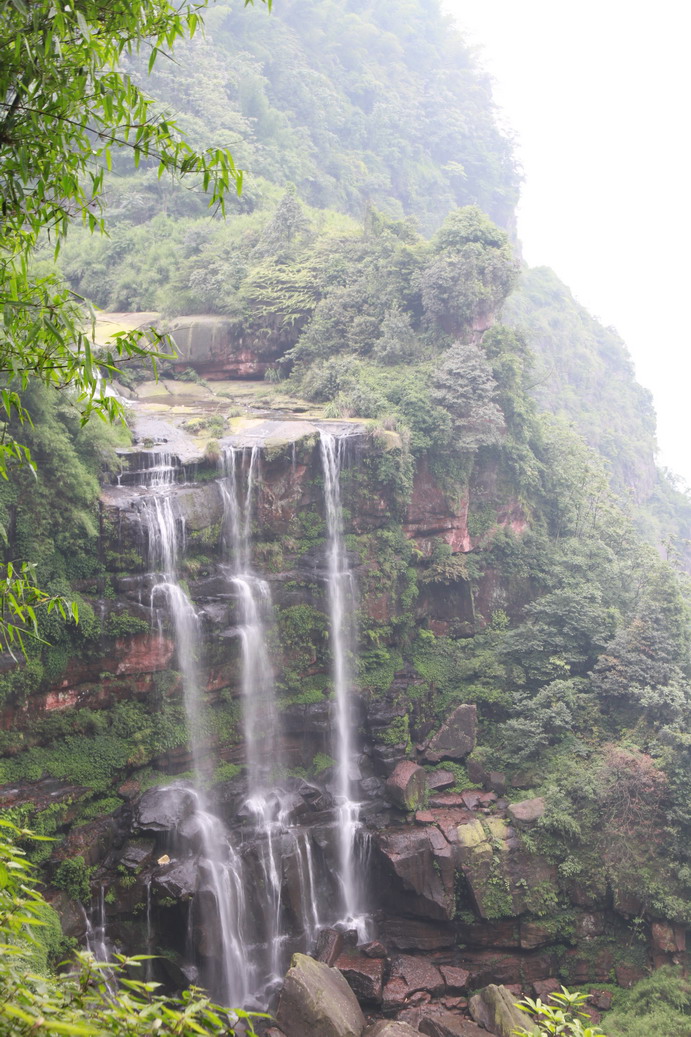 回头观看七彩瀑
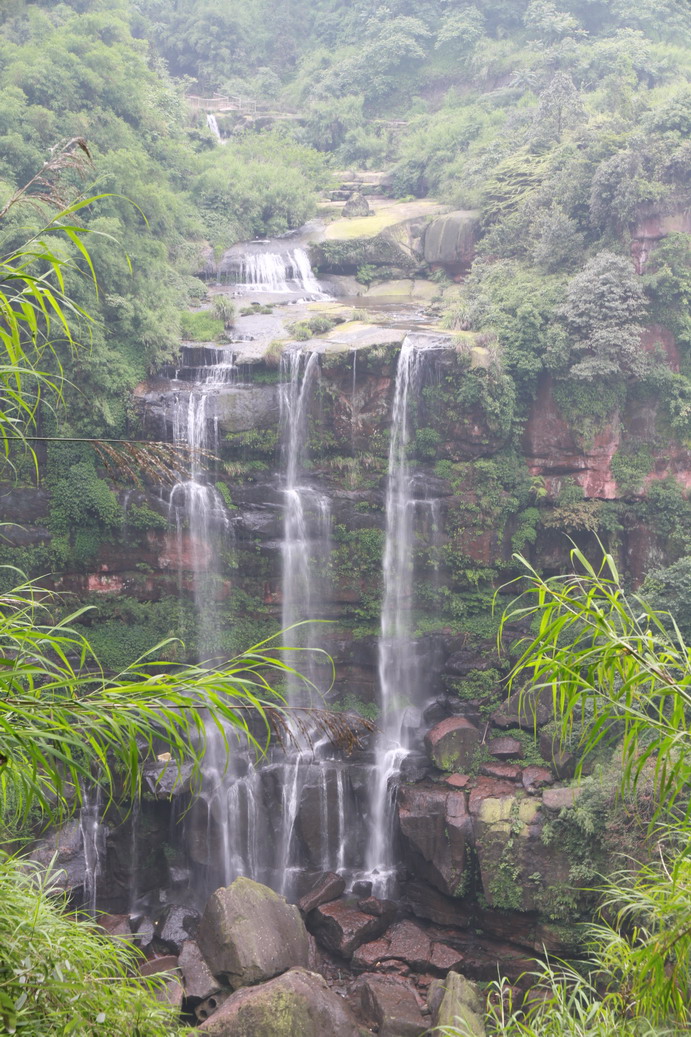 七彩瀑全景
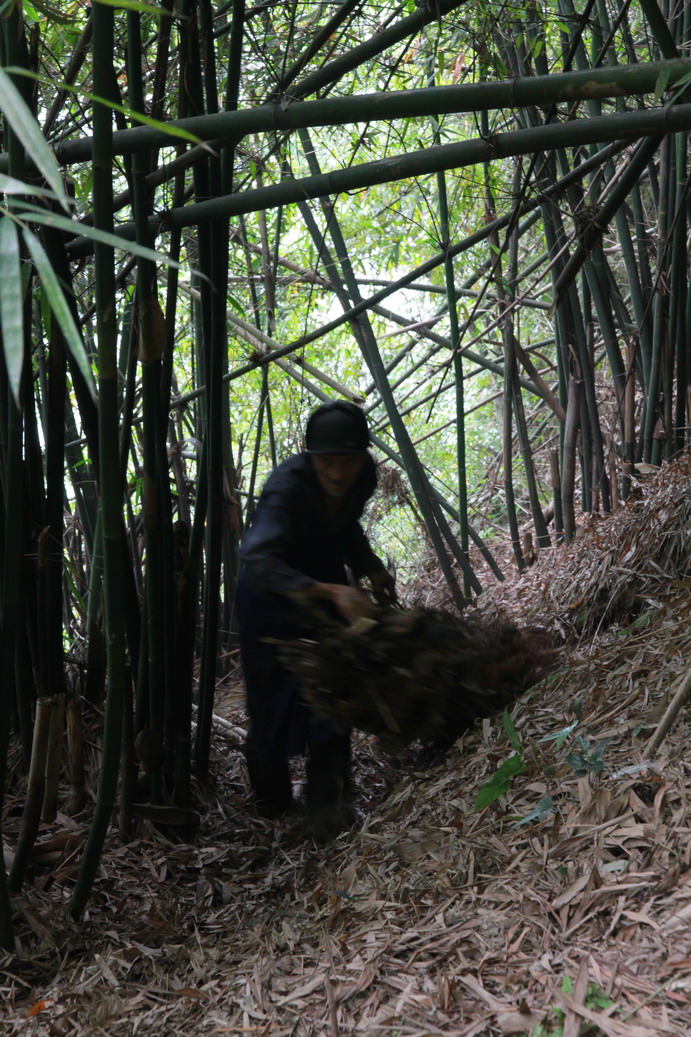 路遇84岁的老农，正在清理竹林中的枯枝和游人丢弃废品
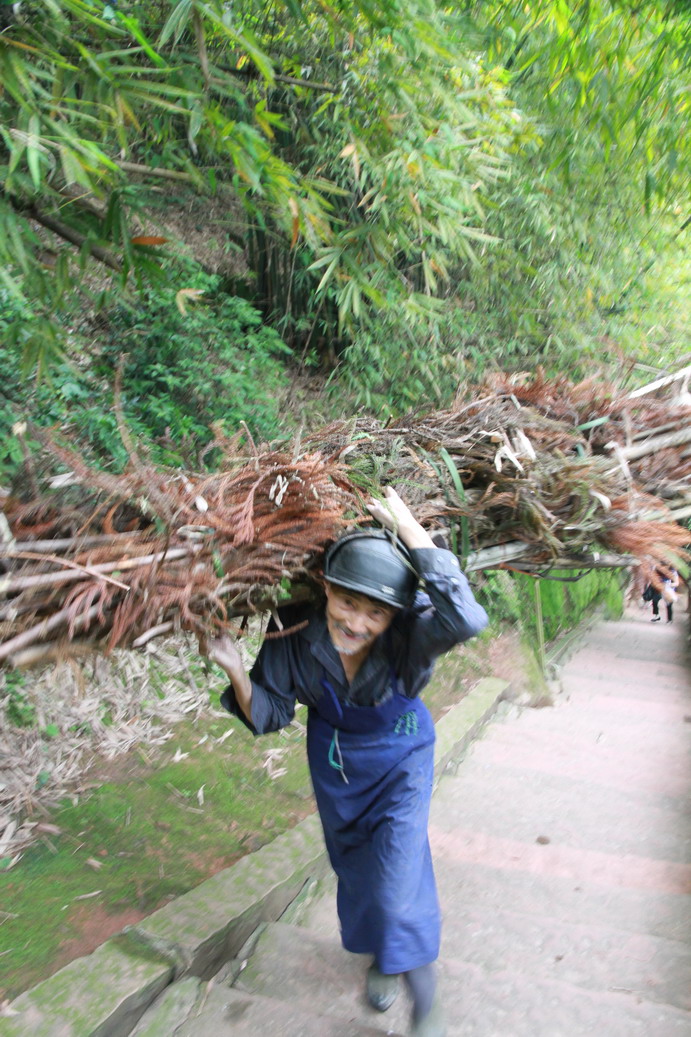 背上山去处理
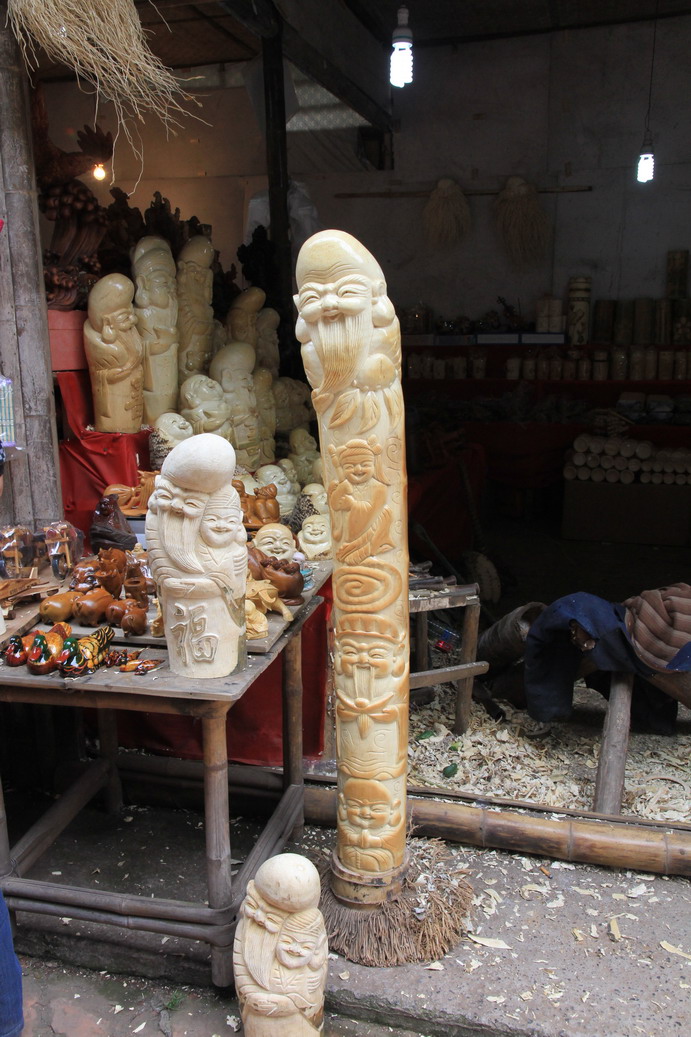 就地取材加工的竹制工艺品
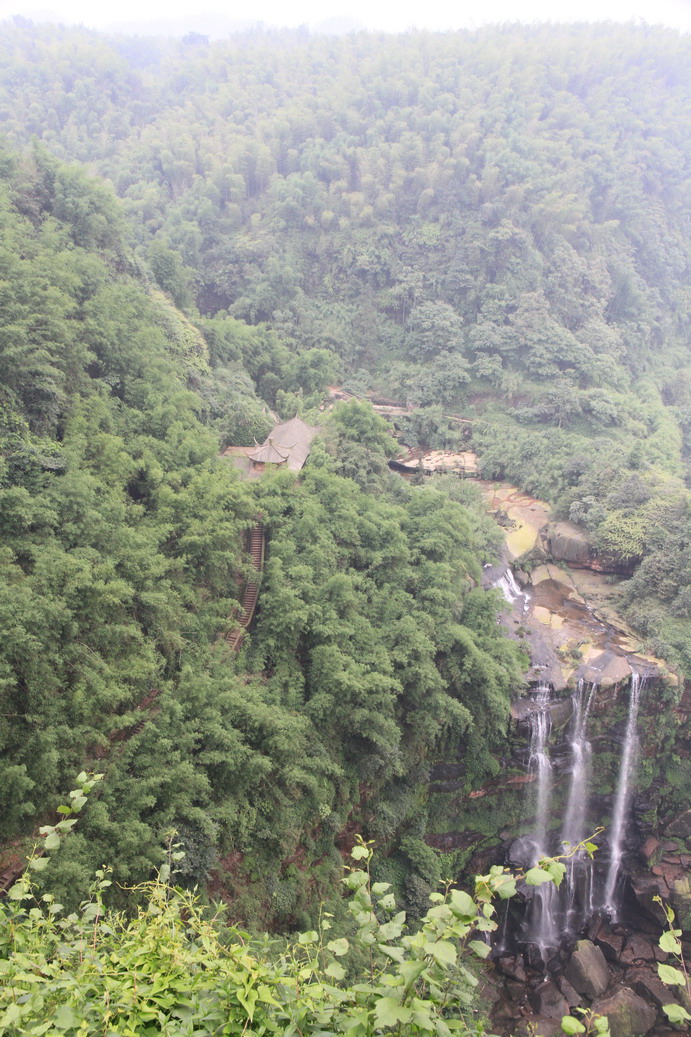 在出口处的观瀑亭上再看一次七彩瀑
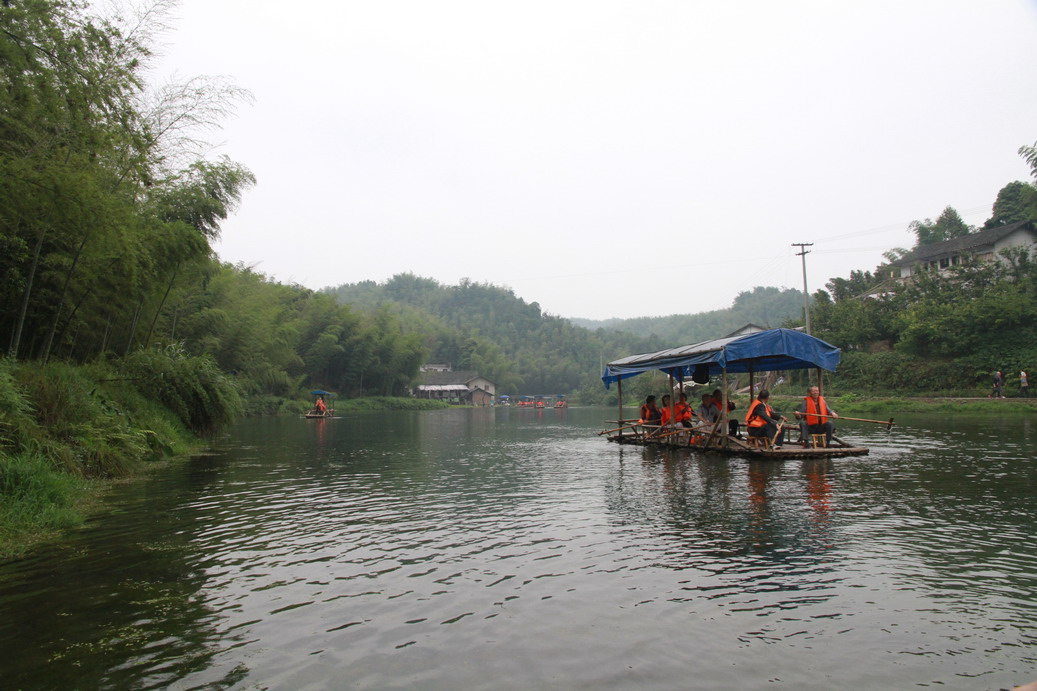 山顶湖泊竹筏“自驾”游
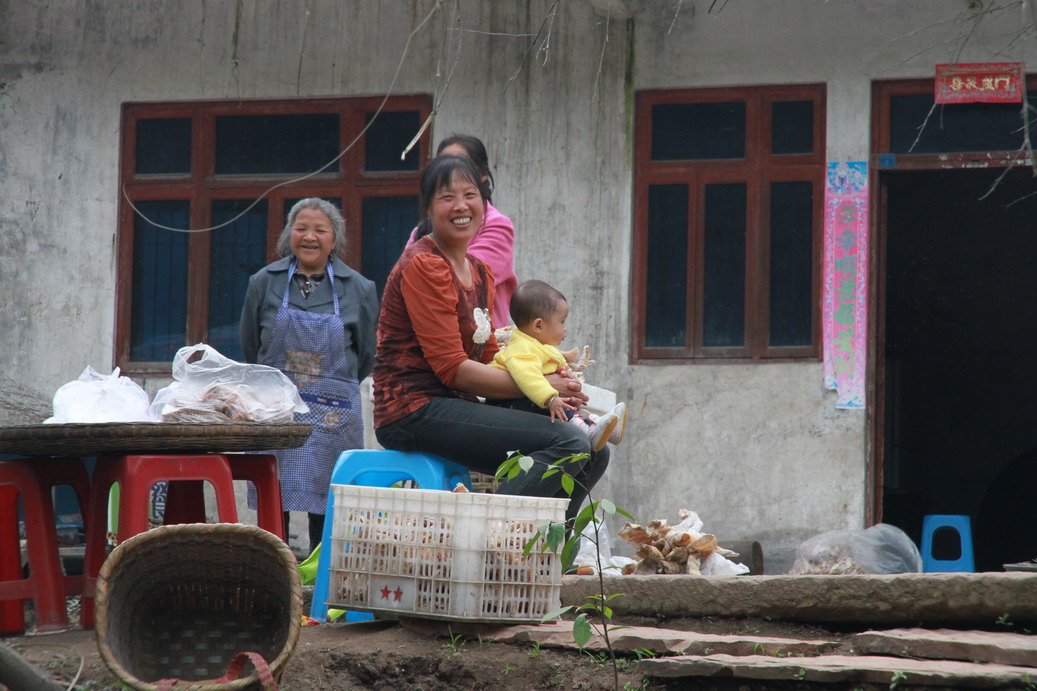 湖畔人家
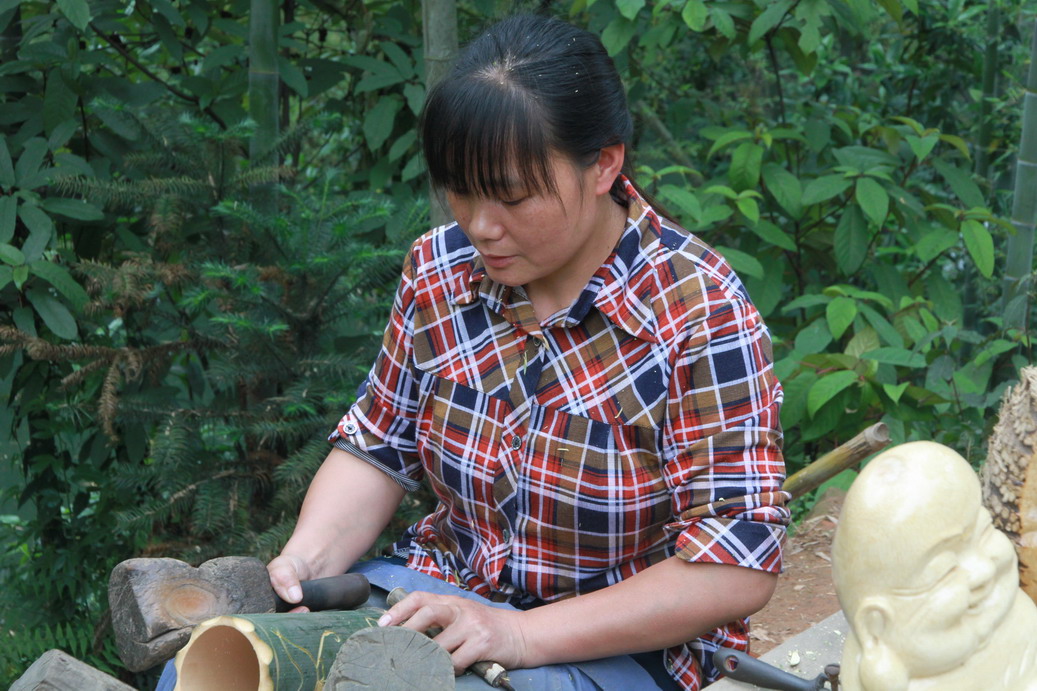 竹雕艺人
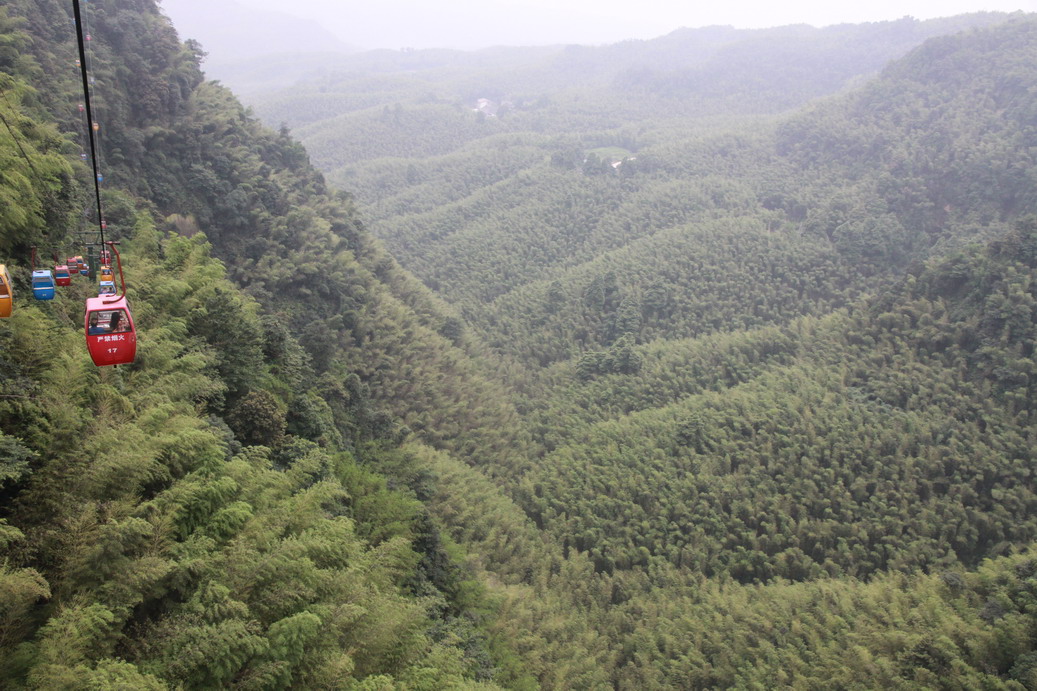 乘缆车下山
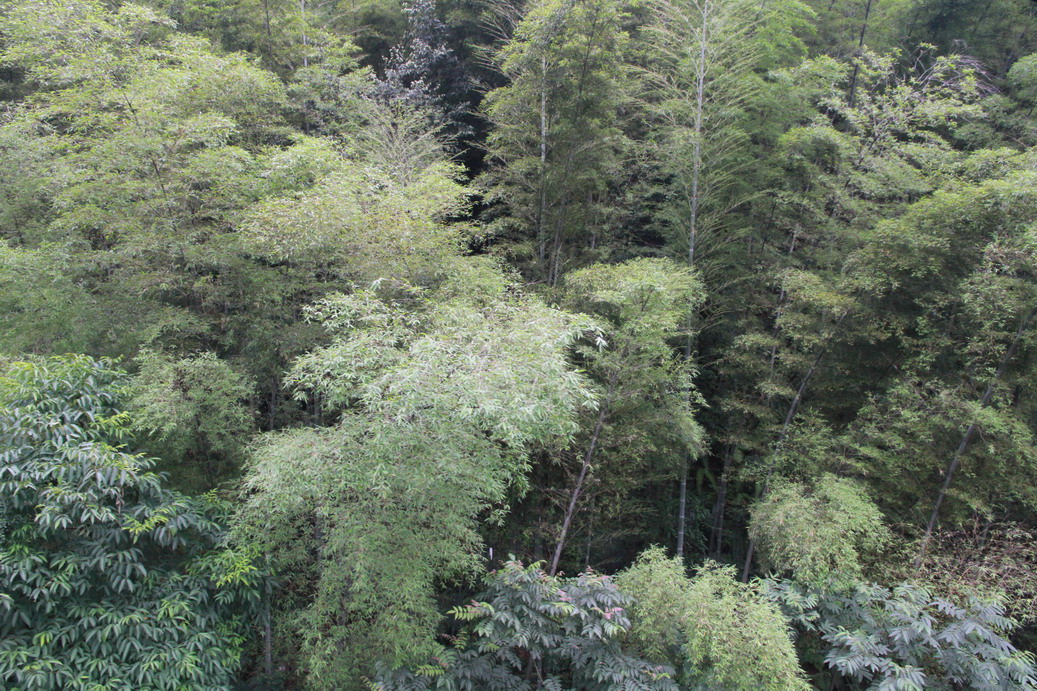 缆车上近距离观看竹林
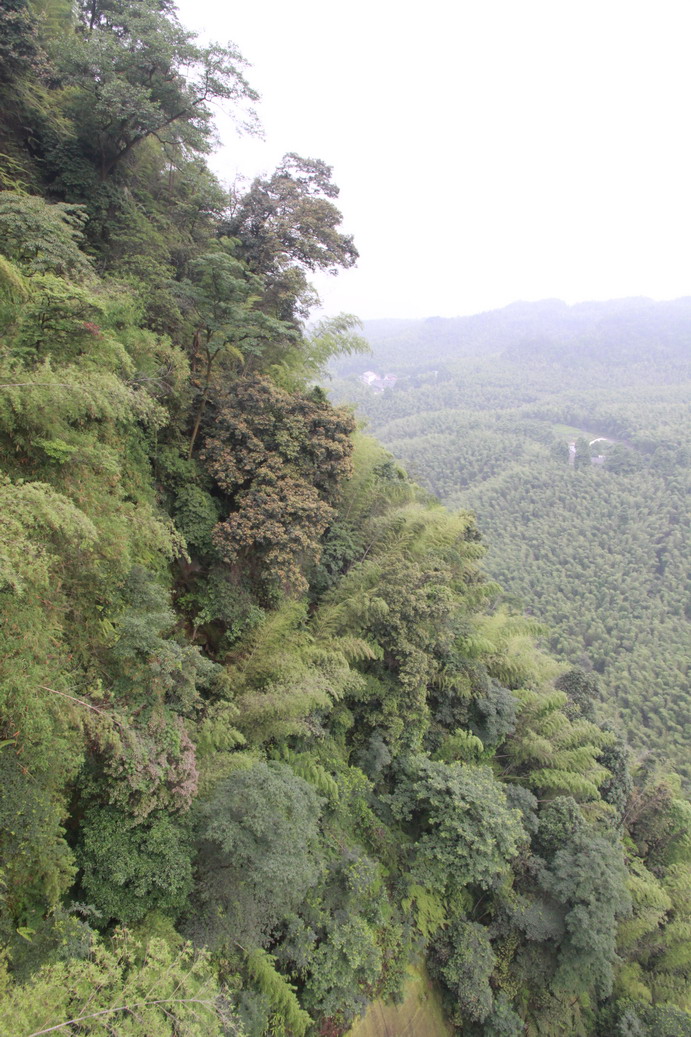 竹林中偶有杂树
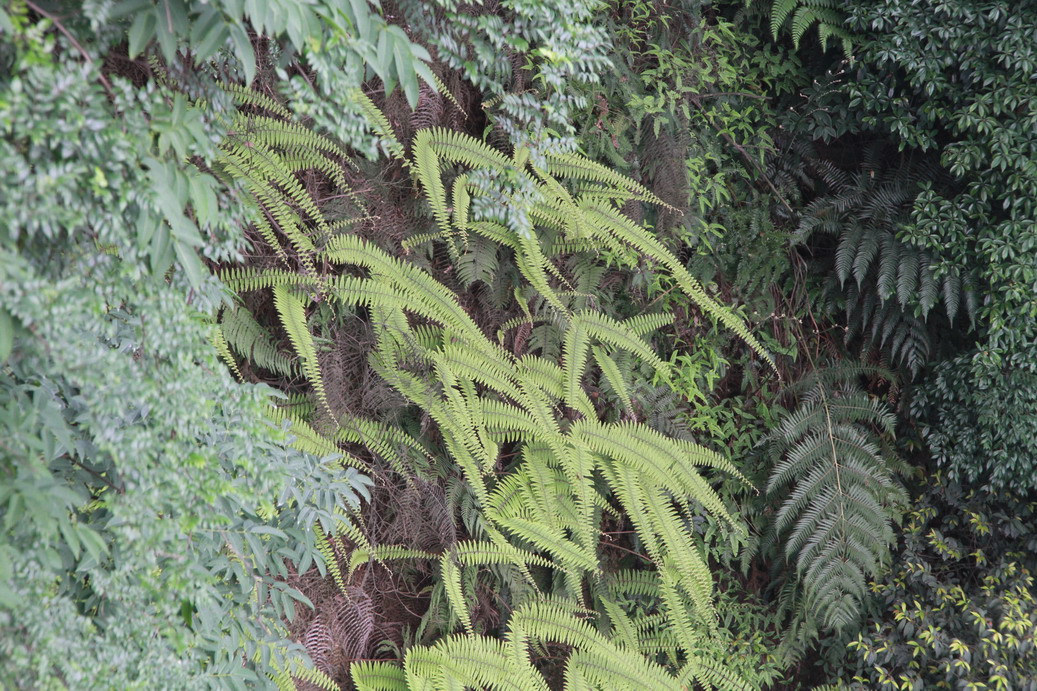 能在竹林下阴暗处生长的植物
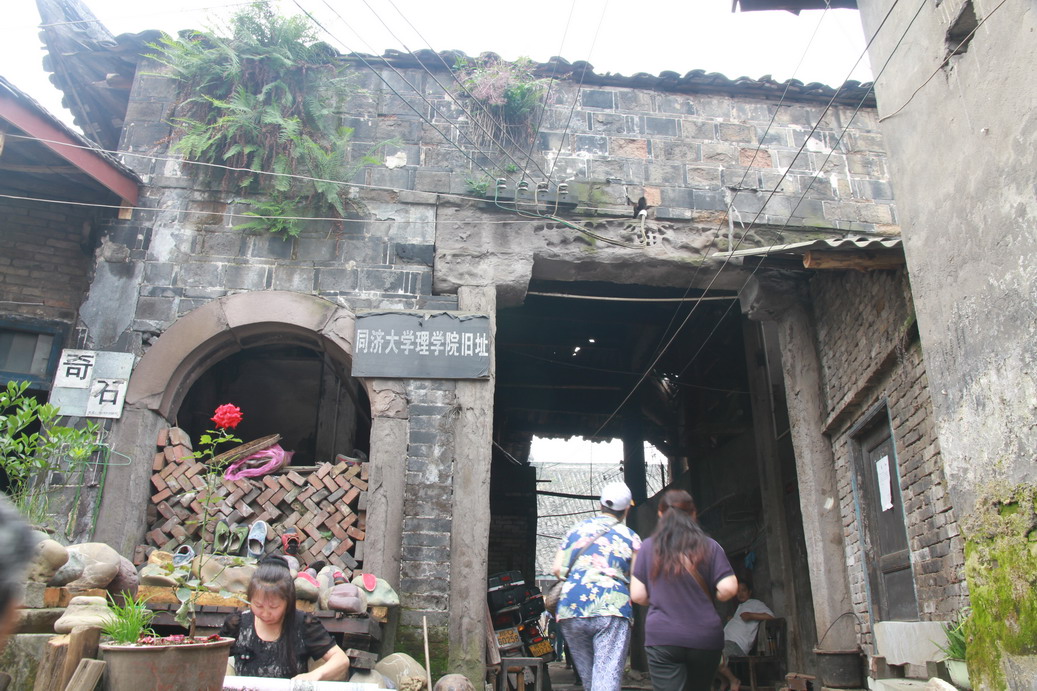 李庄古镇，同济大学理学院旧址
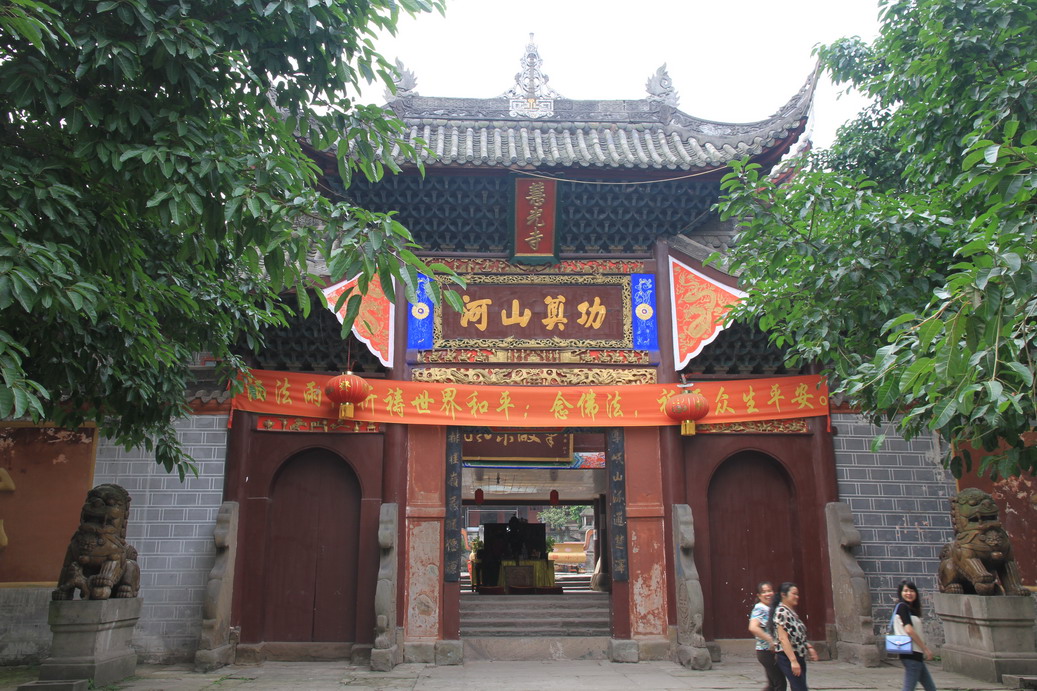 同济大学校本部及四个学院旧址
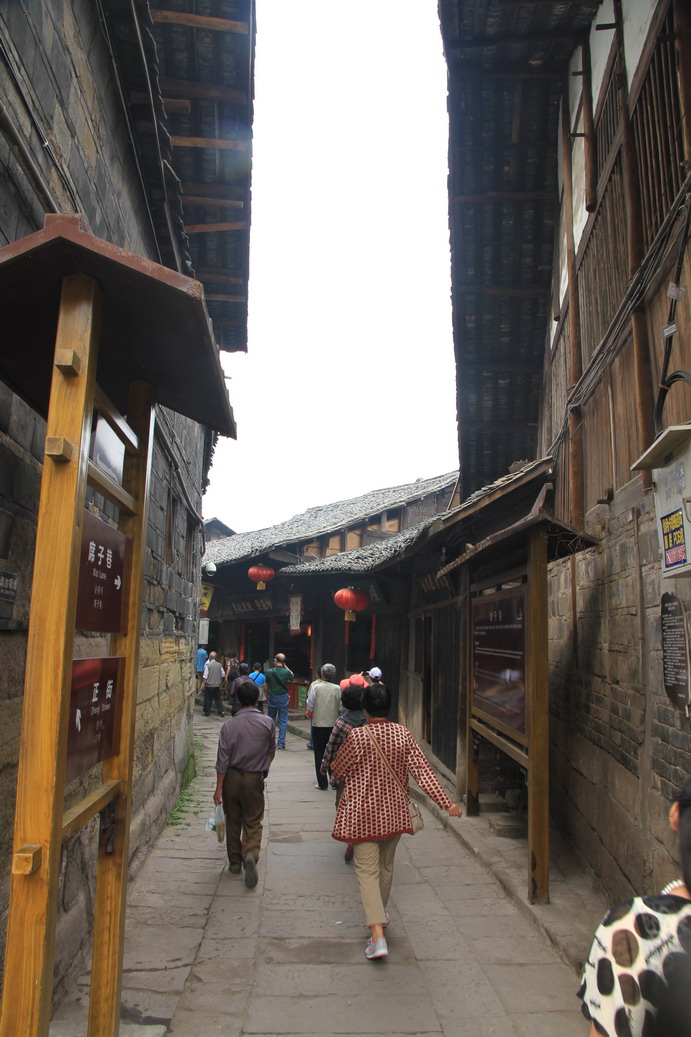 古镇街道
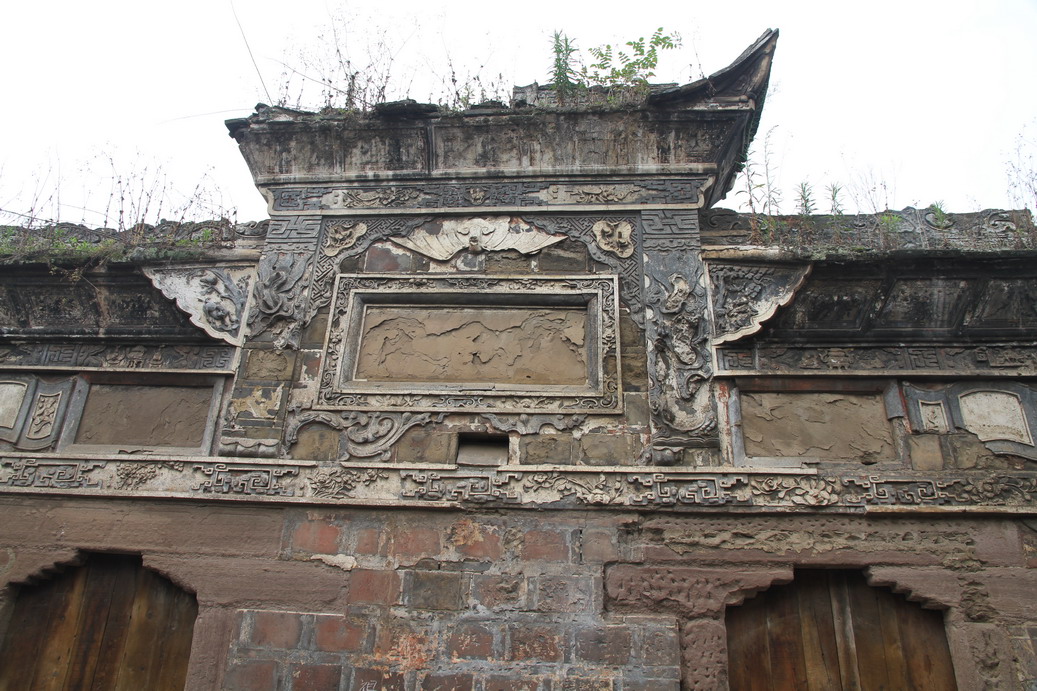 清初古建筑原貌
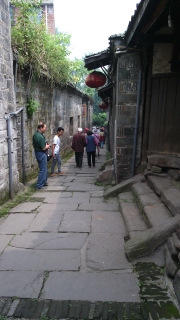 小巷深深，古迹仍然
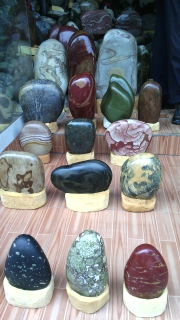 长江石
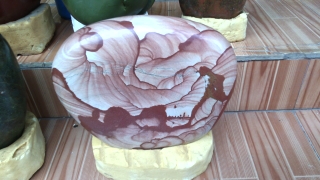 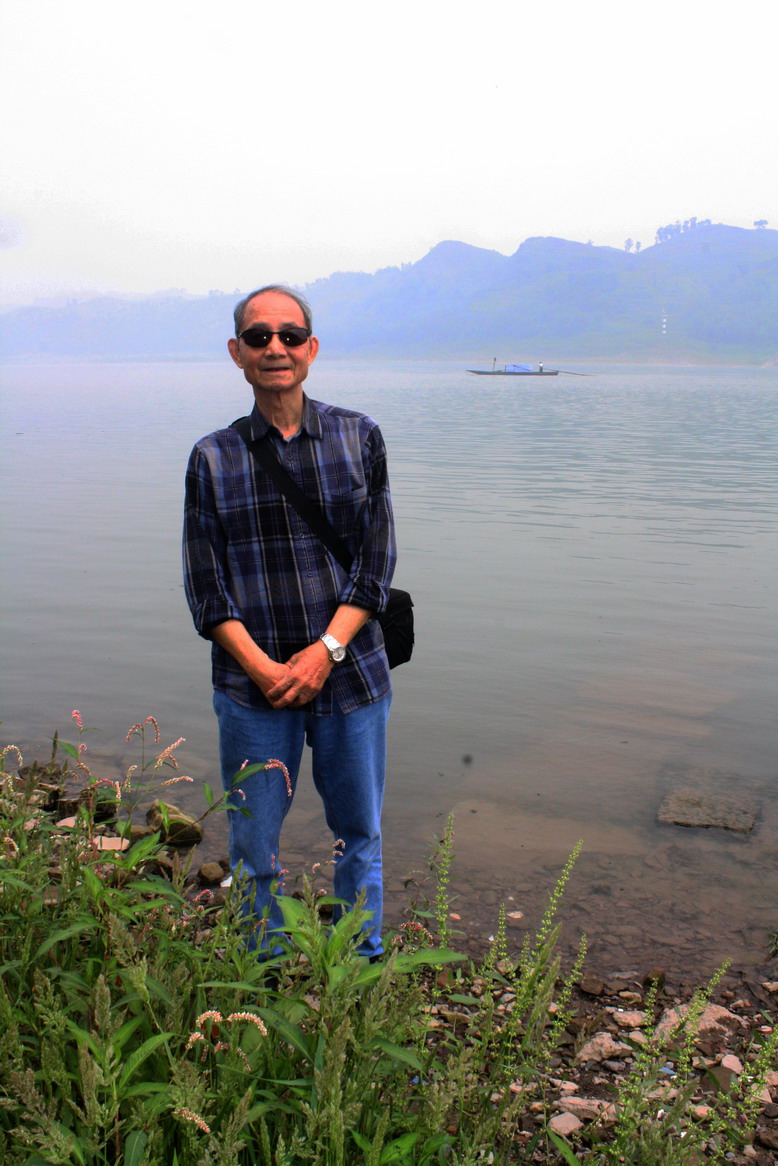 李庄，亲近长江水
完